Муниципальное Бюджетное Дошкольное Образовательное Учреждение центр развития ребенка – детский сад № 46
ОПЫТ РАБОТЫ ПО ОБУЧЕНИЮ ОСНОВАМ БЕЗОПАСНОЙ ЖИЗНЕДЕЯТЕЛЬНОСТИ
ДОШКОЛЬНИКОВ С ОВЗ


						
						

						Воспитатель
						высшей квалификационной 									категории
						Торпачева В.Р.
Работа воспитателя предполагает много требований. 
Одним из главных я считаю обеспечение безопасности жизни и здоровья детей. Для того, чтобы ребенок был защищенным, мы должны вооружить его знаниями по безопасности. 
 
Безопасность жизнедеятельности в современном мире является одной из центральных проблем человечества. Поэтому педагоги совместно с родителями обязаны подготовить ребенка к опасным ситуациям, привить привычку ответственно относиться к личной безопасности.
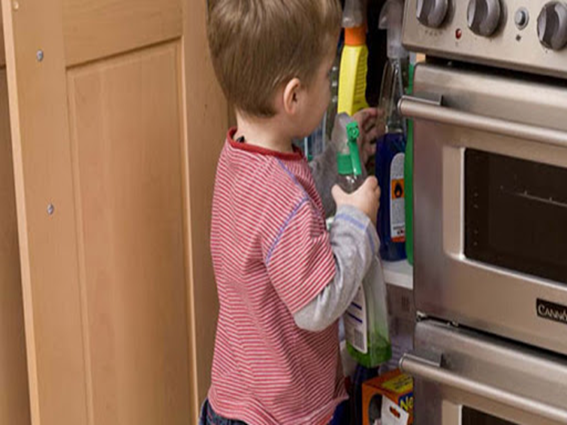 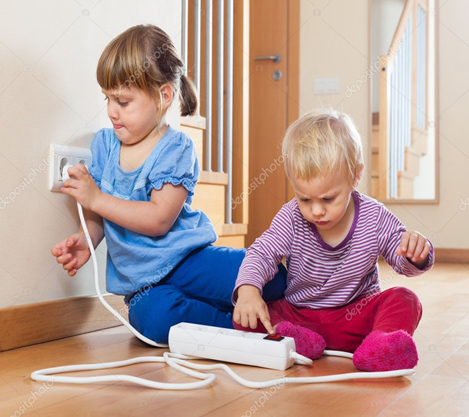 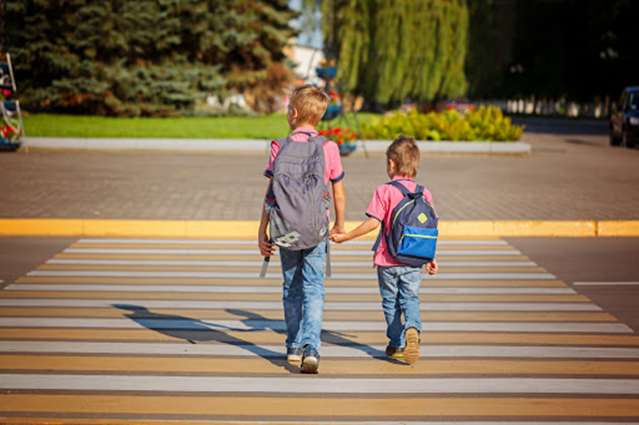 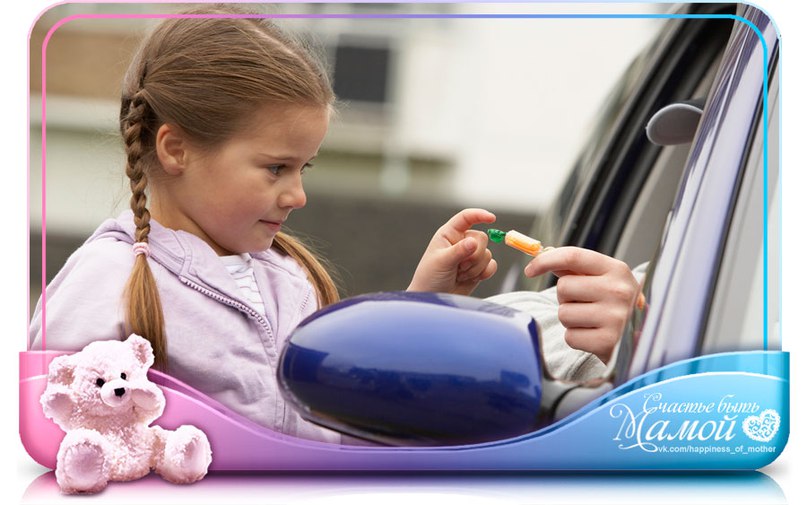 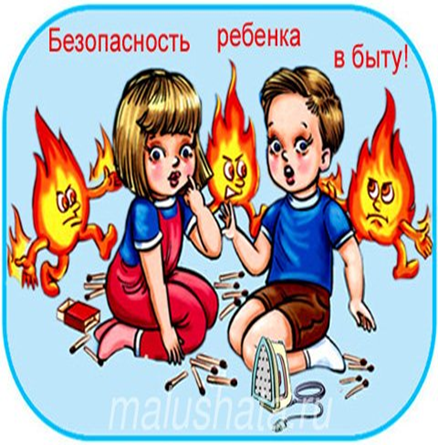 ЦЕЛЬ: Формирование у детей осознанного выполнения правил поведения, обеспечивающих сохранность их жизни и здоровья в современных условиях улицы, транспорта, природы, быта. 

ЗАДАЧИ:
Познакомить с правилами безопасного поведения для человека и окружающего мира природы;
познакомить с правилами безопасного поведения во время игр в разное время года;
формировать знания о правилах безопасности дорожного движения в качестве пешехода и пассажира транспортного средства;
формировать представления об опасных для человека ситуациях и способах поведения в них;
формировать представления о правилах поведения с незнакомыми людьми.
приобщать к здоровому образу жизни;
оборудовать уголок ОБЖ; 
создать систему в работе с родителями по формированию основ безопасности жизнедеятельности у старших дошкольников
Я поставила перед собой цель сформировать у детей осознанное выполнение правил поведения, обеспечивающих сохранность их жизни и здоровья в современных условиях улицы, транспорта, природы, быта. 
	Мною была изучена соответствующая литература, осуществлен подбор методического материала, формы работы с детьми и взаимодействия с родителями, составлен план работы, дополнена развивающая среда по ОБЖ в группе.
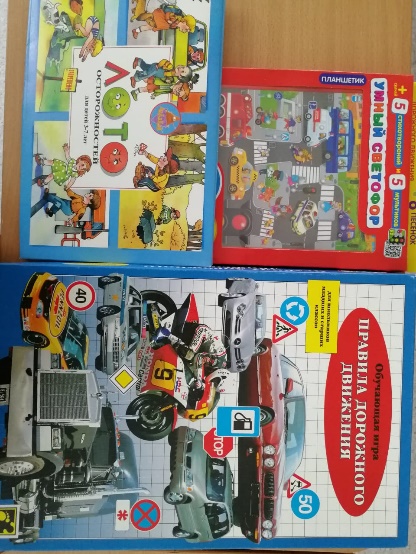 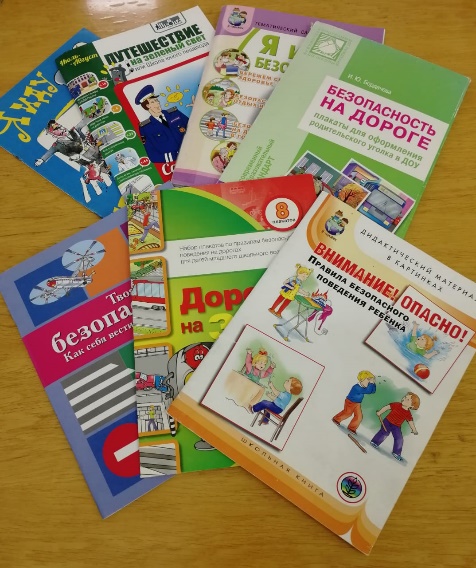 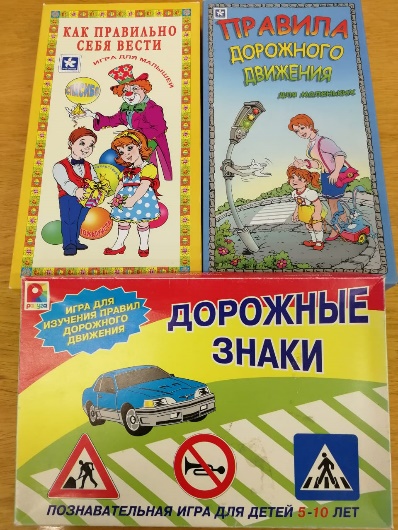 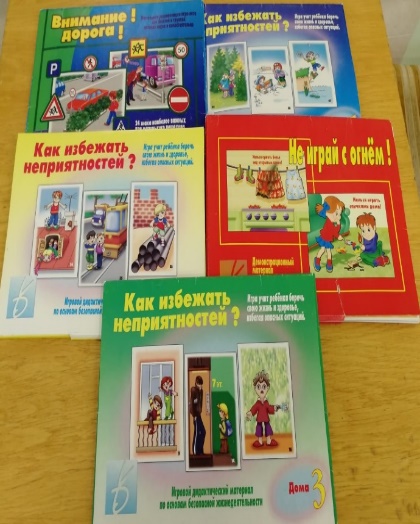 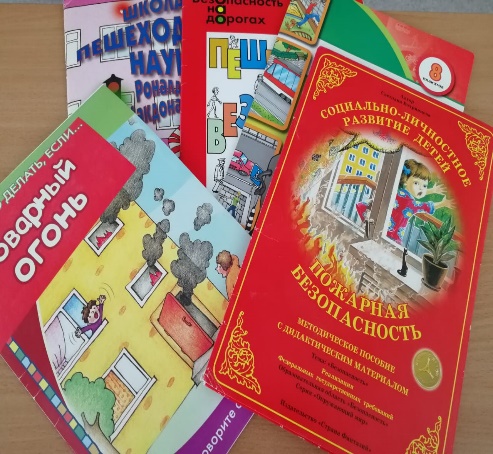 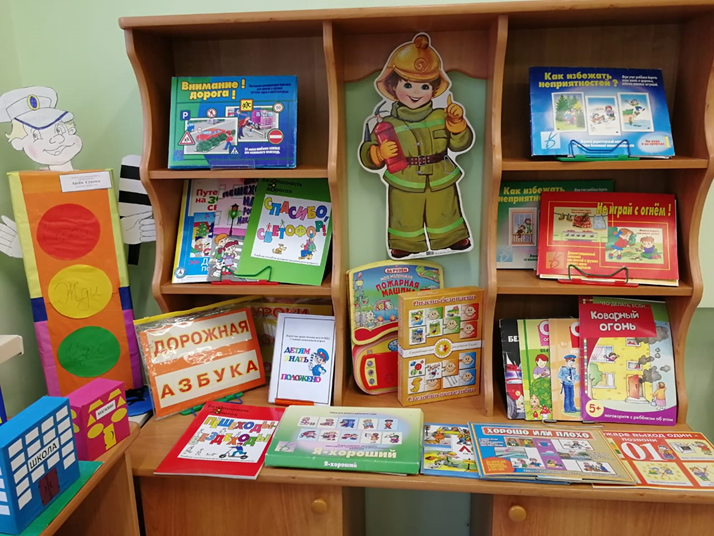 В группе оборудован центр ОБЖ, куда дети могут свободно подойти, поиграть в игры, посмотреть литературу, а также проиграть различные ситуации на макете дороги.
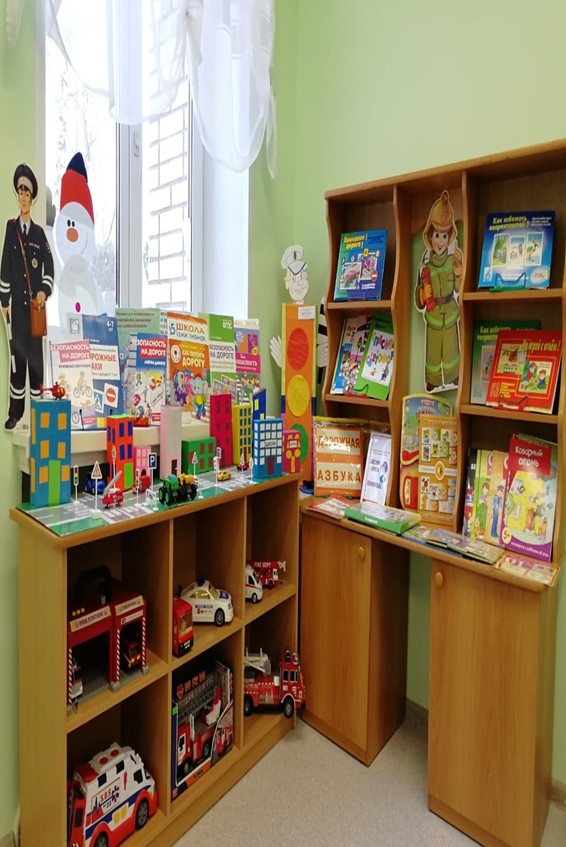 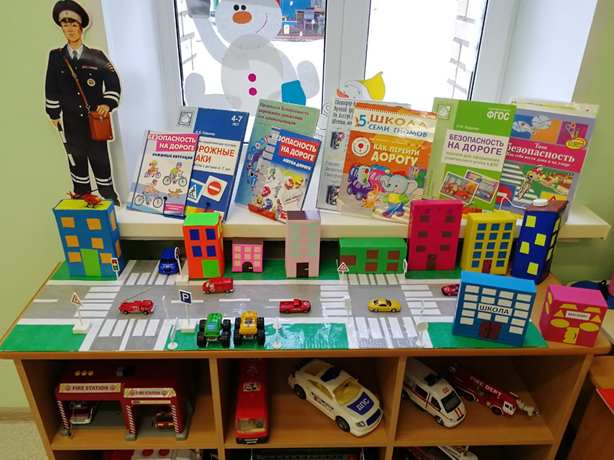 Для ознакомления детей с безопасностью собственной жизнедеятельности были проведены беседы: «Опасные ситуации», «Осторожно, незнакомец», «Незнакомые предметы», «Забытые вещи», «Если ты остался один дома», «Соблюдай правила безопасности», «Как избежать беды». 
 
Мы читали художественные произведения: «Красная Шапочка», «Кот, петух и лиса», «Заюшкина избушка», «Жихарка», «Мальчик –с –пальчик».
Рассматривали иллюстрации: «Осторожно, незнакомец», «Транспорт», «Опасности на улице». Составляли рассказы по этим иллюстрациям.
Просматривали мультфильмы: «Правила безопасного поведения на улице». «Аркадий Паровозов спешит на помощь», «Уроки тетушки Совы».
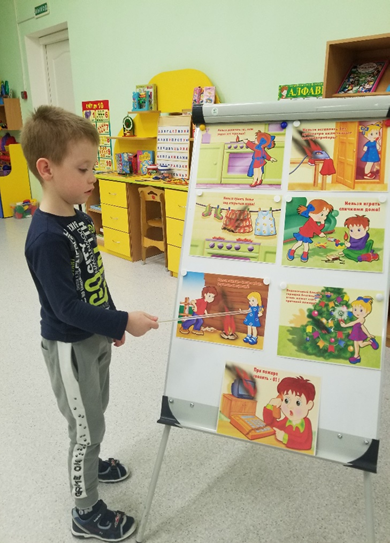 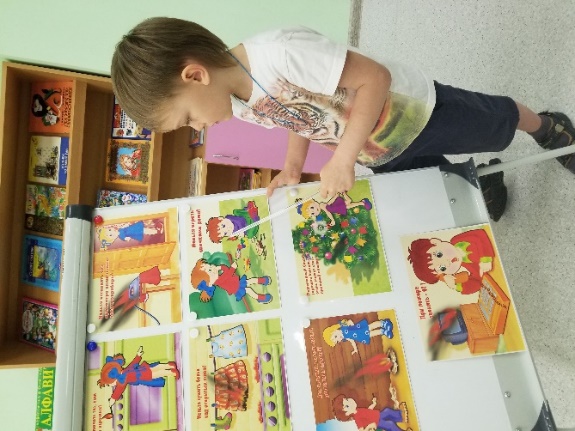 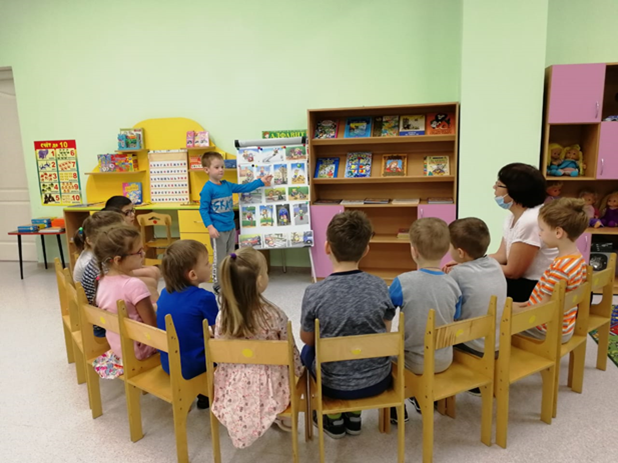 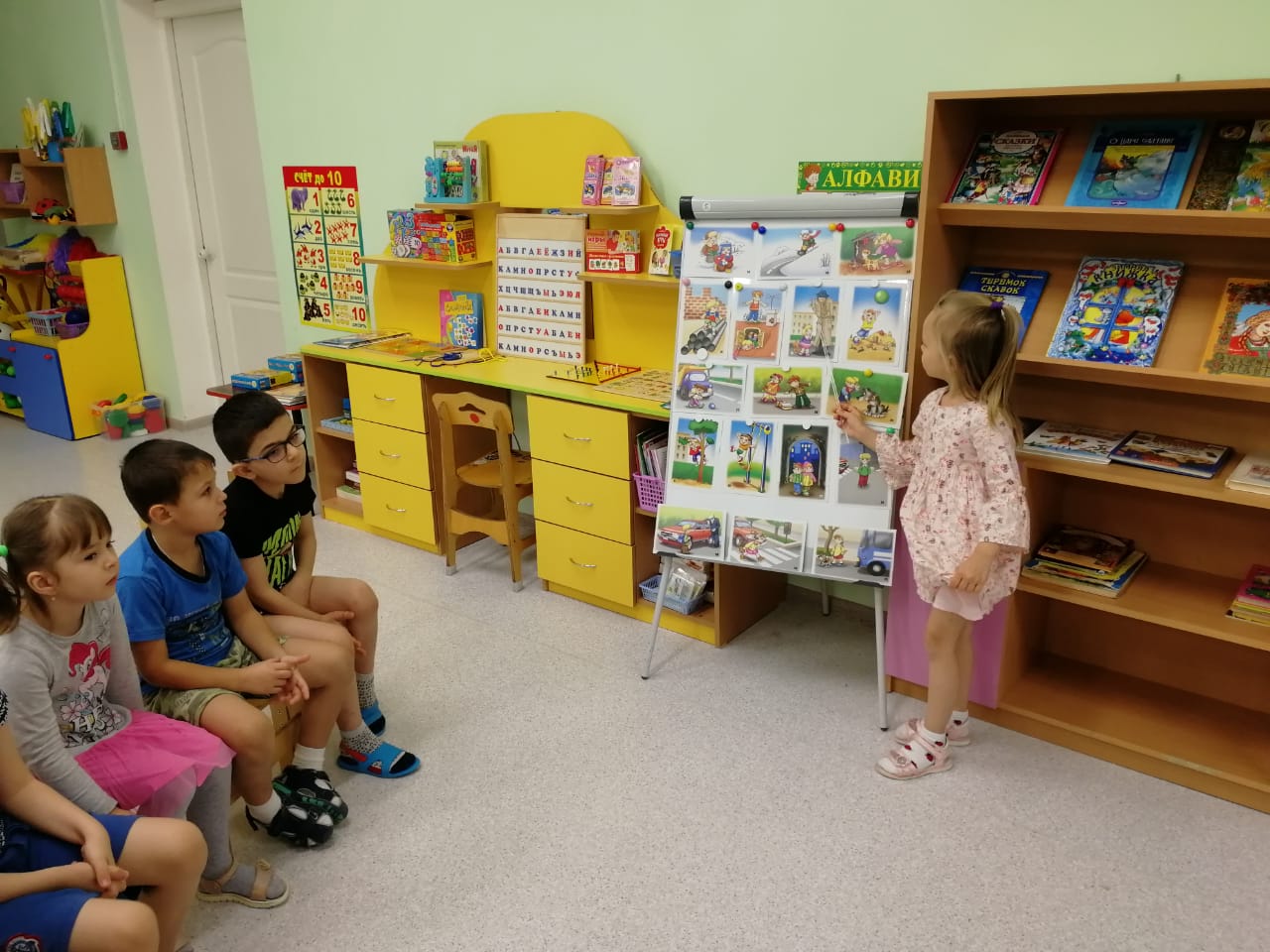 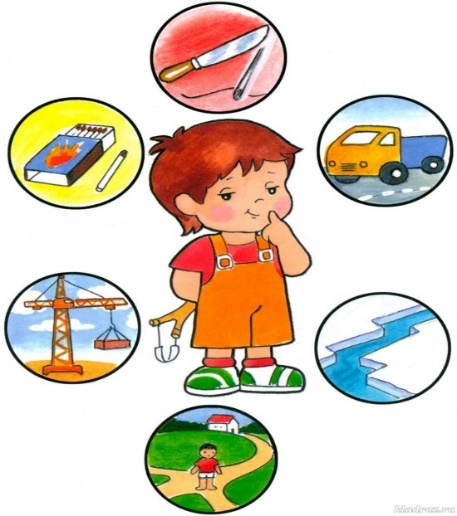 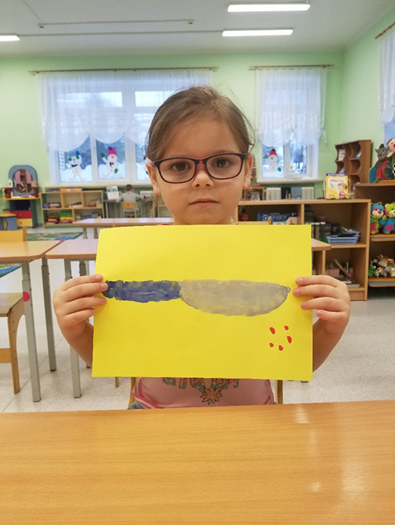 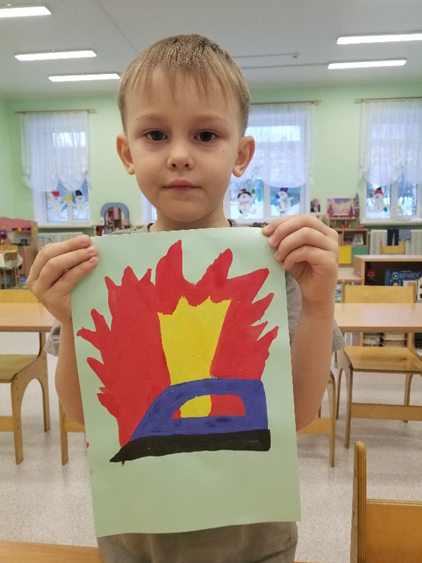 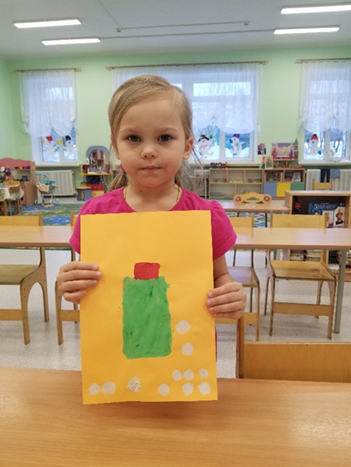 По проведённым беседам закрепили знания детей в продуктивной деятельности.
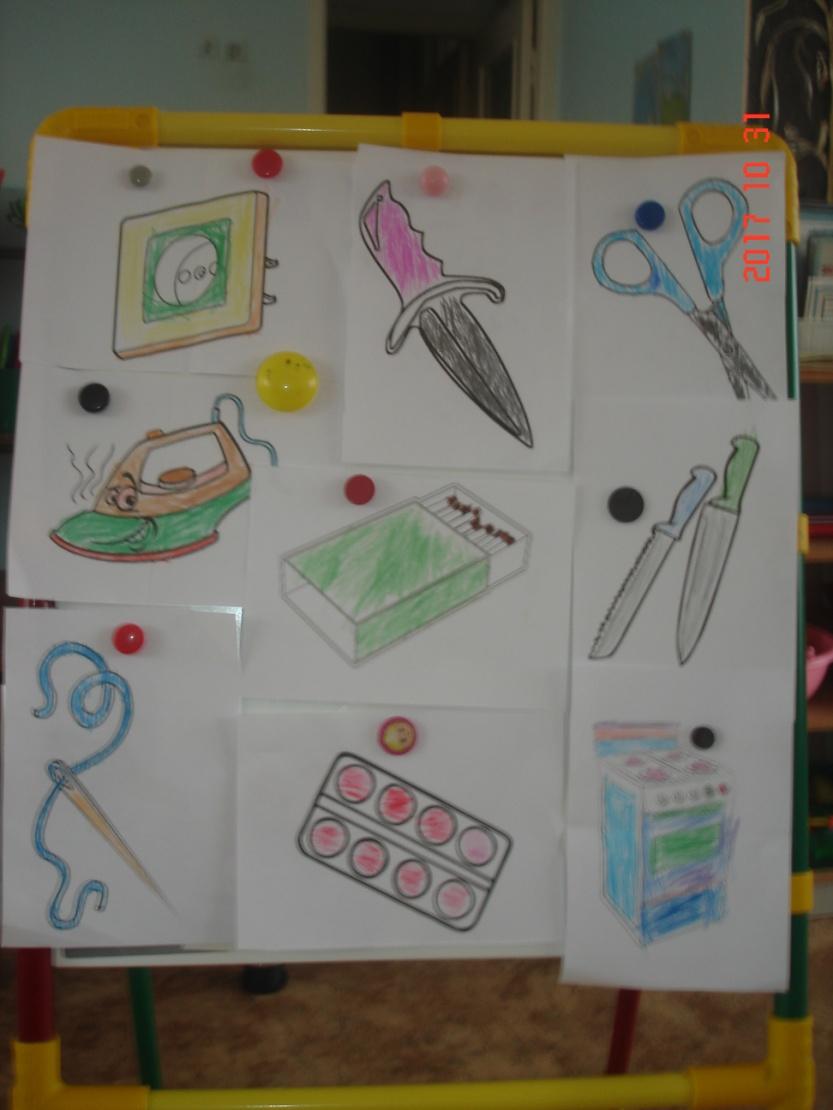 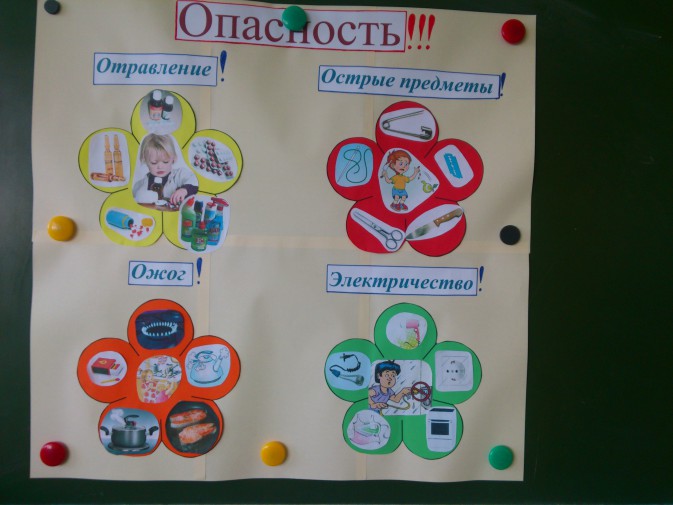 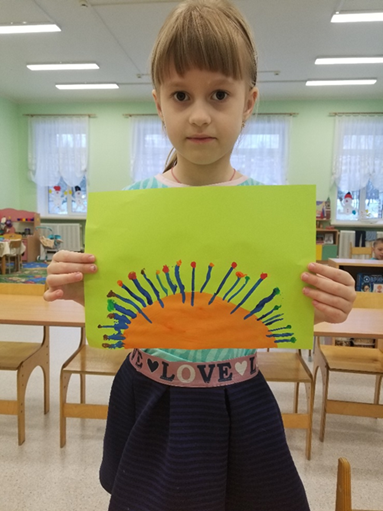 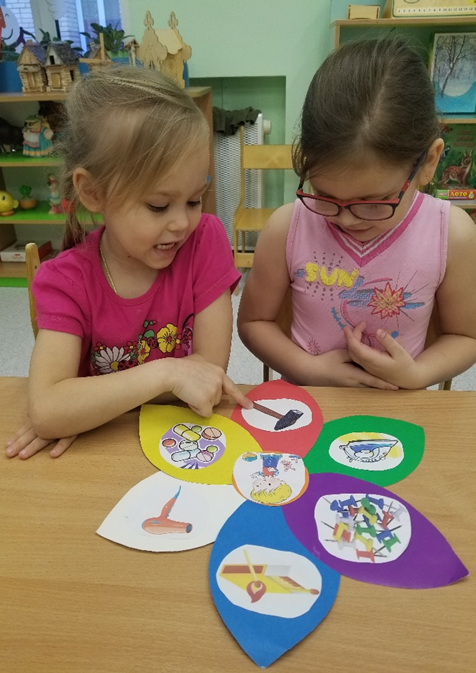 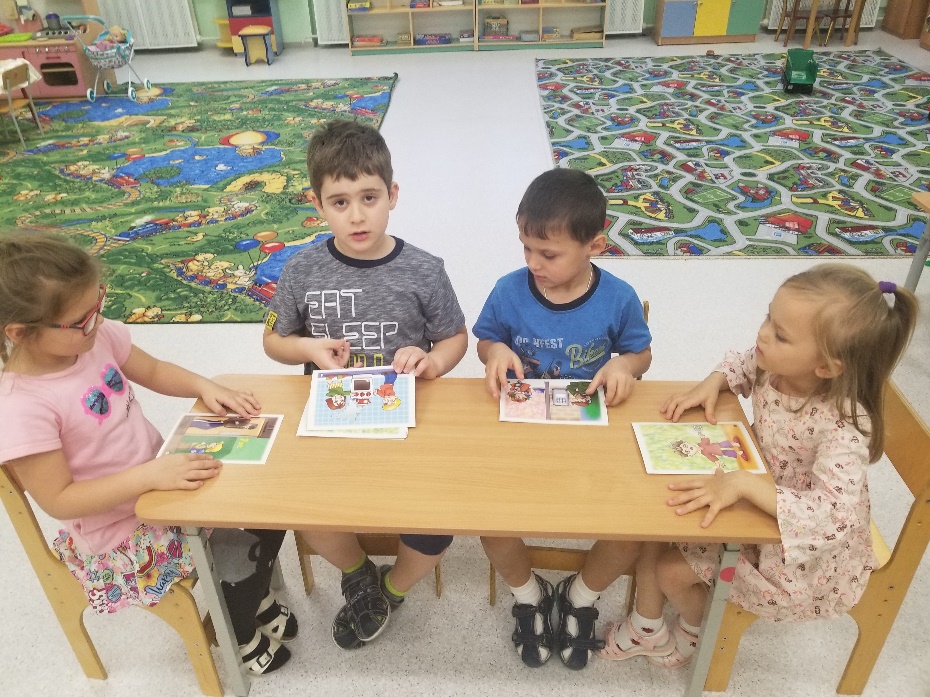 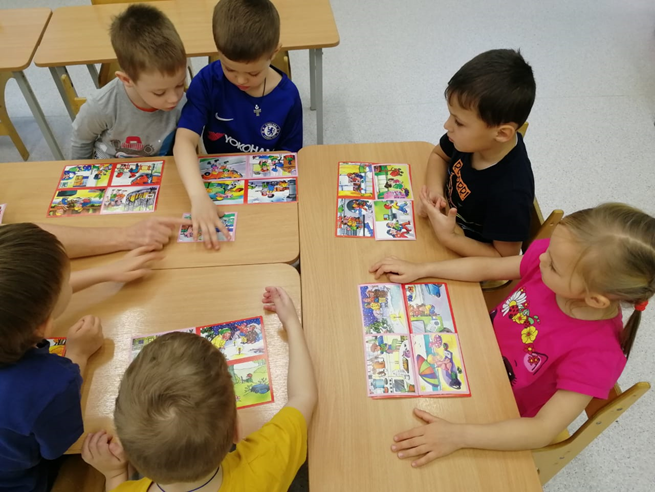 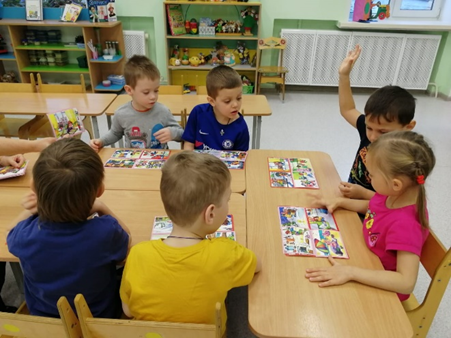 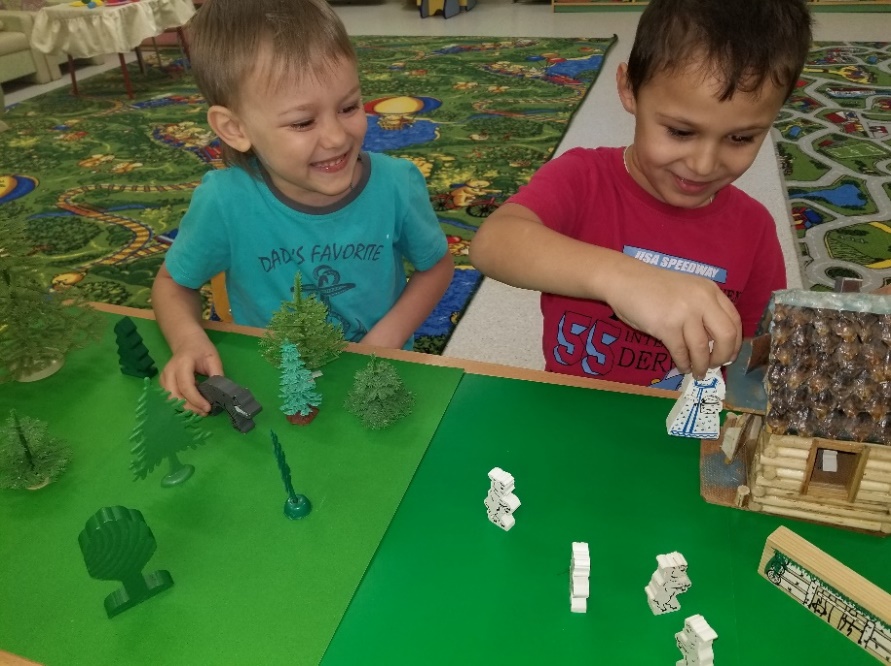 Также были проведены театрализованные игры. «Волк и семеро козлят», «Три медведя», «3 поросёнка», «Гуси-лебеди» где дети, принимая на себя роль сказочного героя, отождествляли себя с его поведением и учились принимать правильное решение в опасной ситуации.
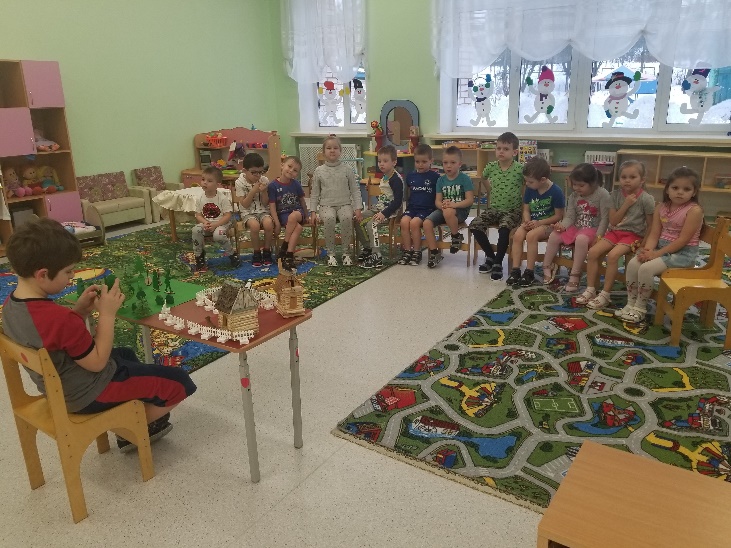 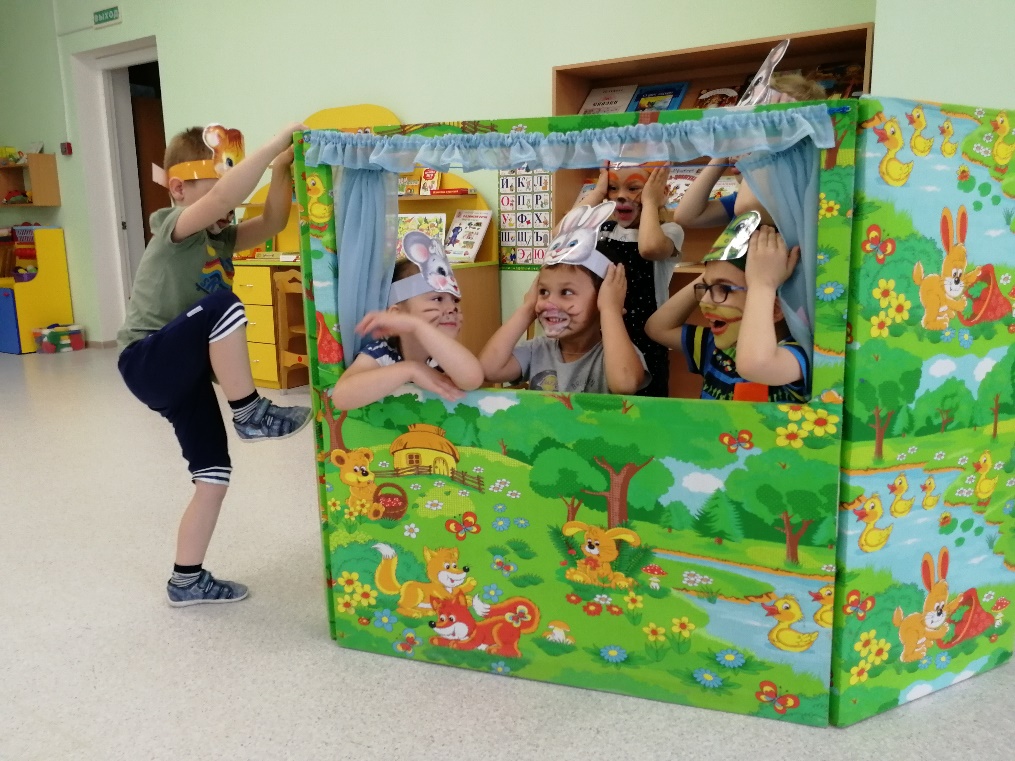 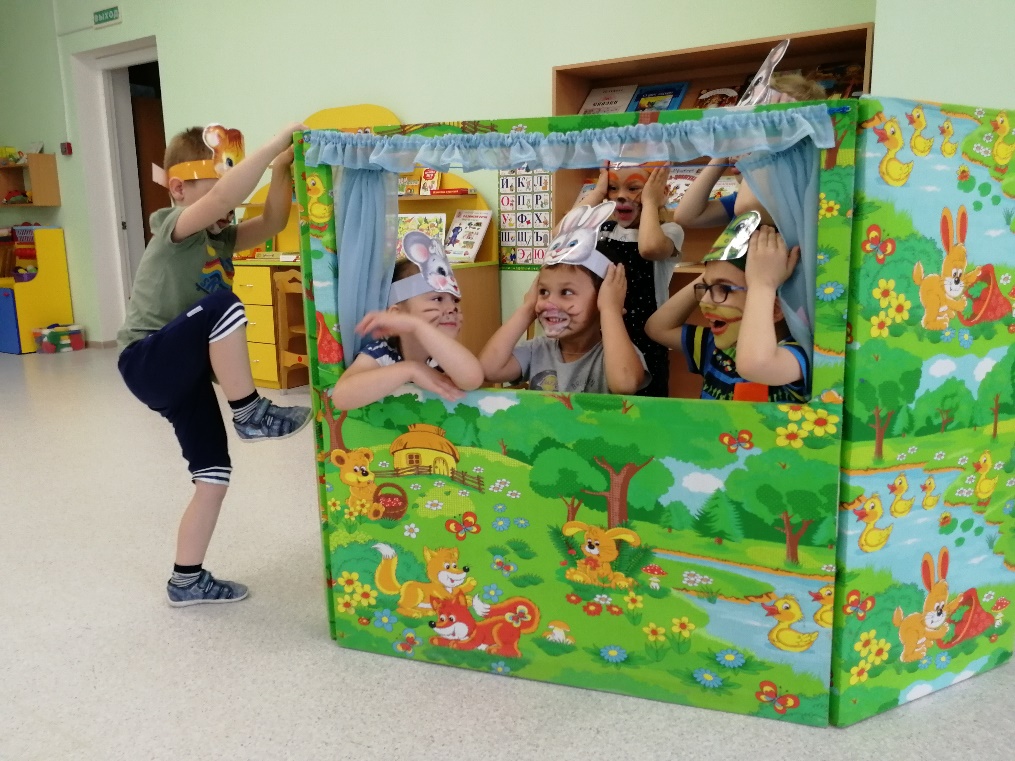 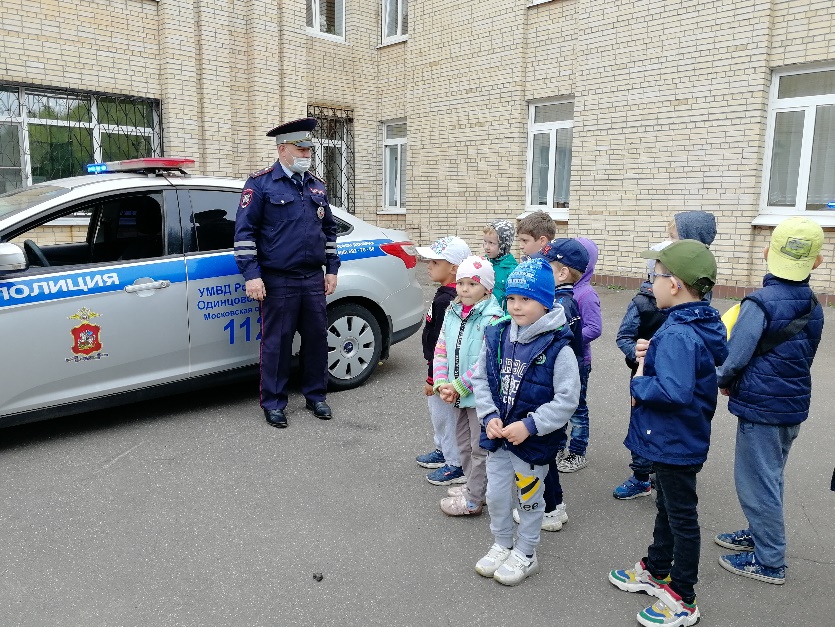 Дорожная
 безопасность
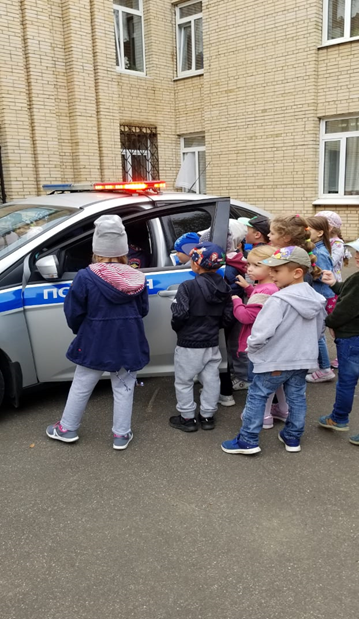 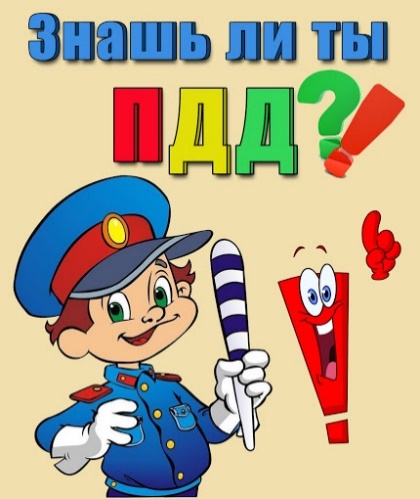 Для закрепления правил дорожного движения мы пригласили к детям инспектора дорожно-патрульной службы. Он рассказал об опасных ситуациях на дороге и как их избежать, какие правила нужно соблюдать, находясь вблизи проезжей части.
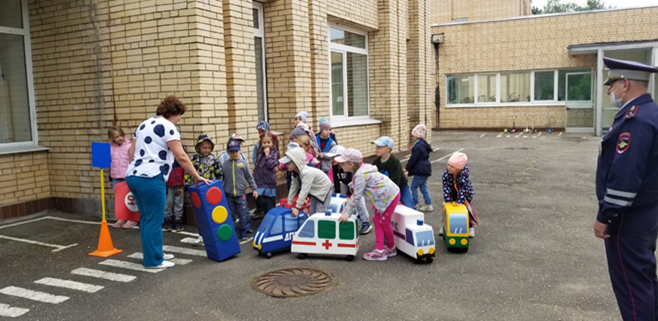 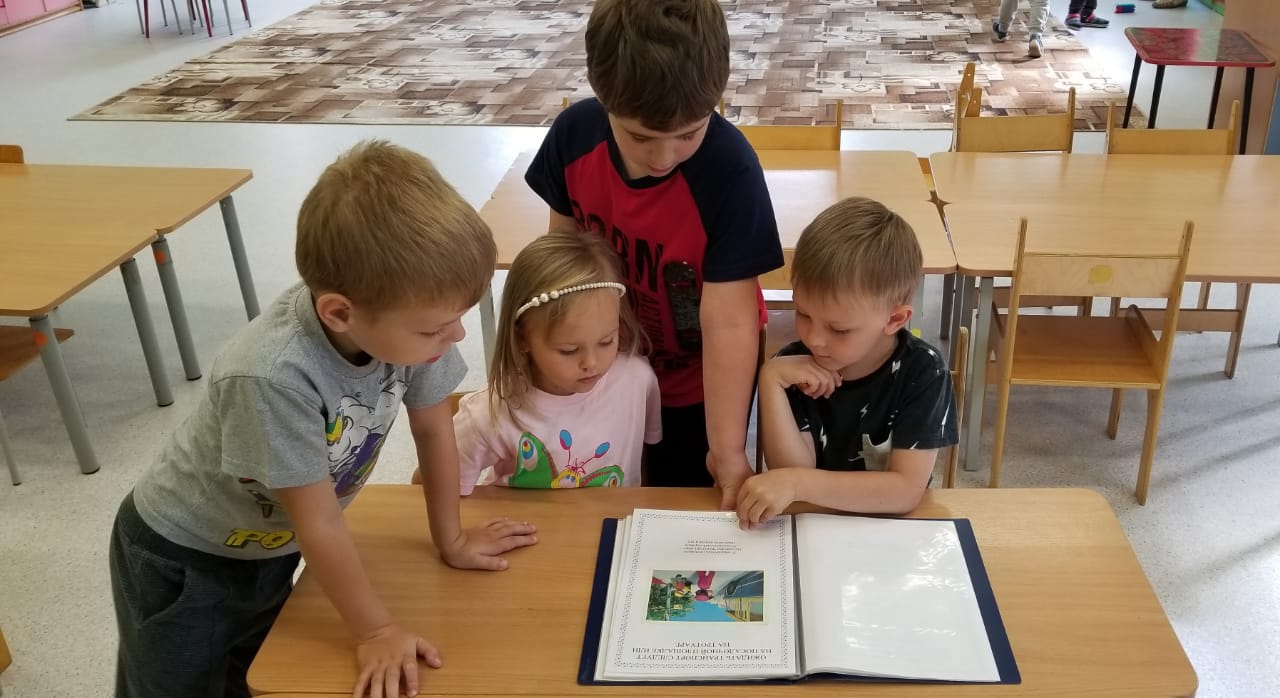 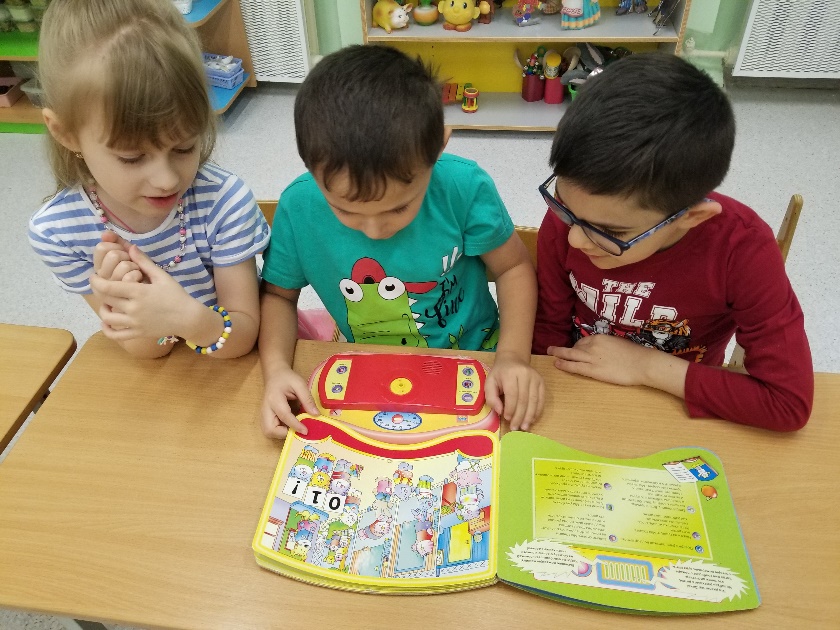 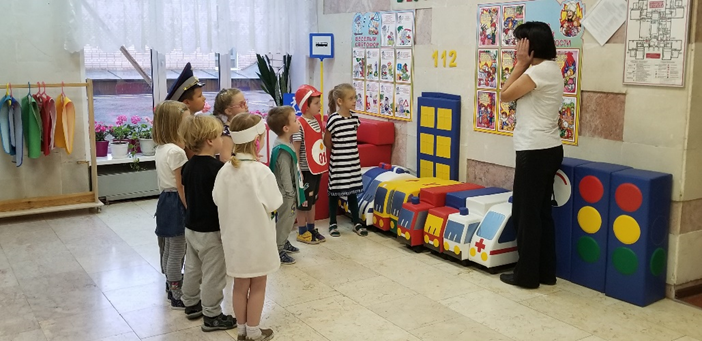 Проводились беседы с детьми: «Правила поведения на дорогах посёлка и города», «Зачем на дороге светофор», «Специальные машины», «Правила поведения пешеходов», «Почему нельзя играть на дороге», «Почему проезжую часть и тротуар посыпают песком».
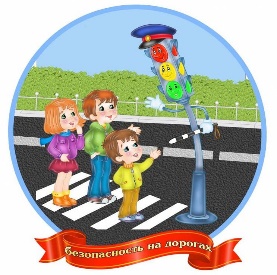 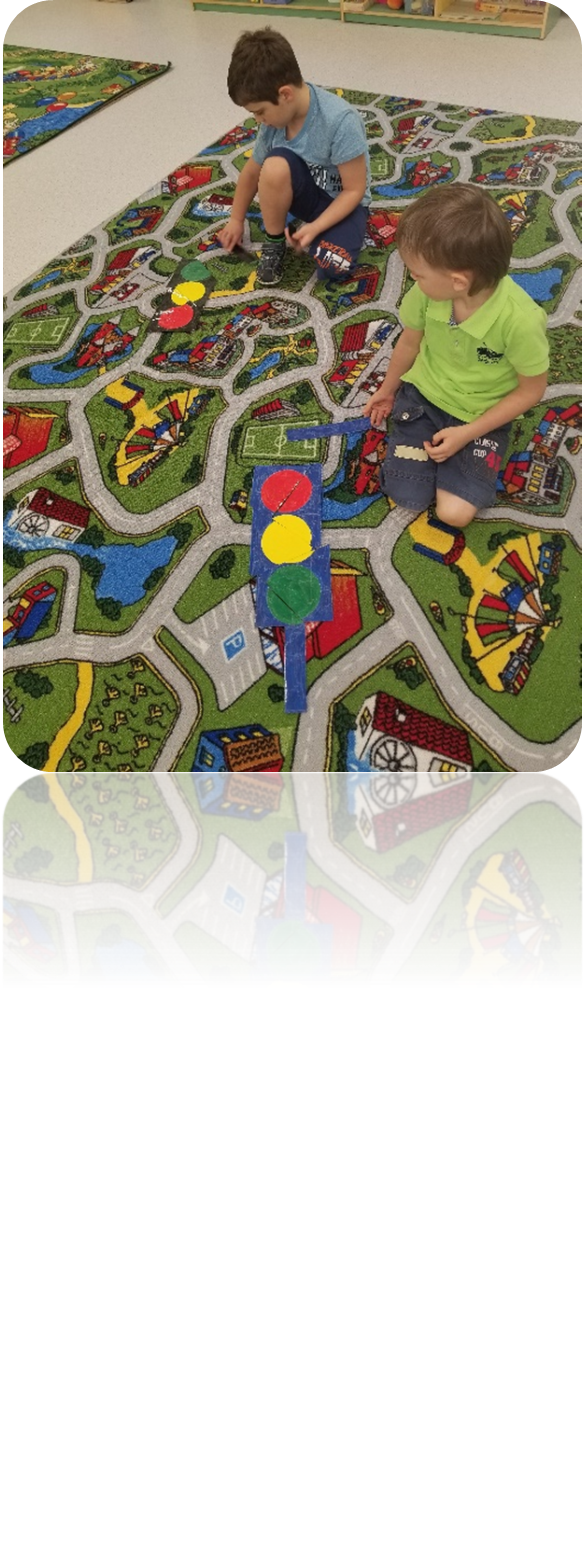 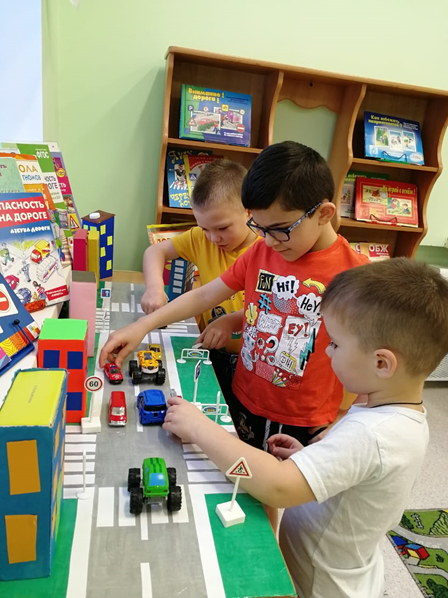 Играли в дидактические и развивающие игры: «Разрезные знаки», «Чудо-крестики», «Правила дорожного движения», «Дорожные знаки», «Найди пару», «Что можно, что нельзя», «Сложи картинку».
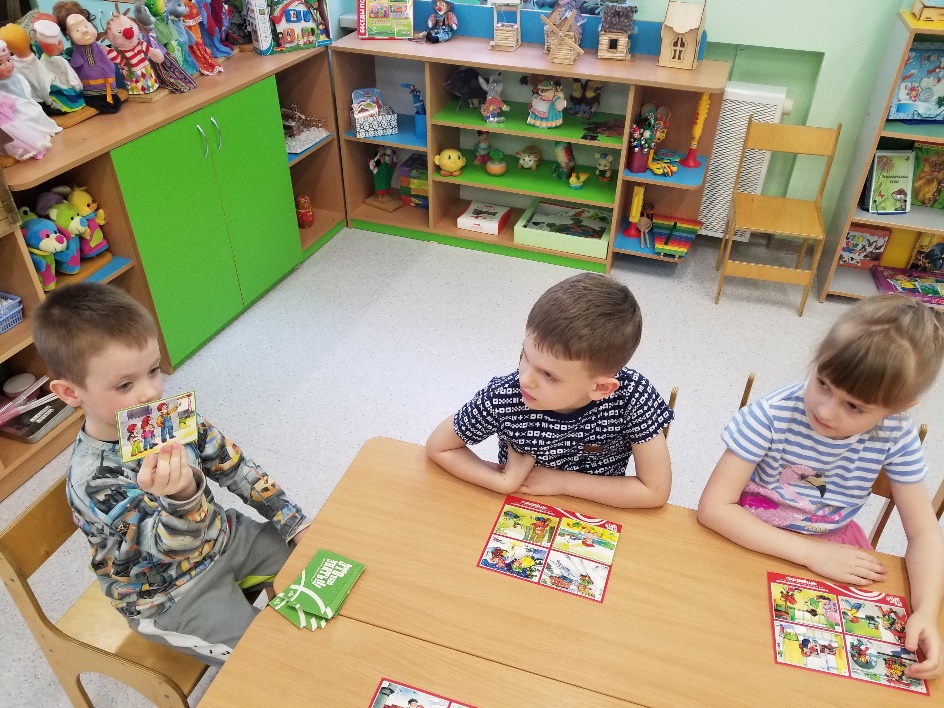 Играли в сюжетно-ролевые игры: «Службы спасения», «Осторожно пешеход».
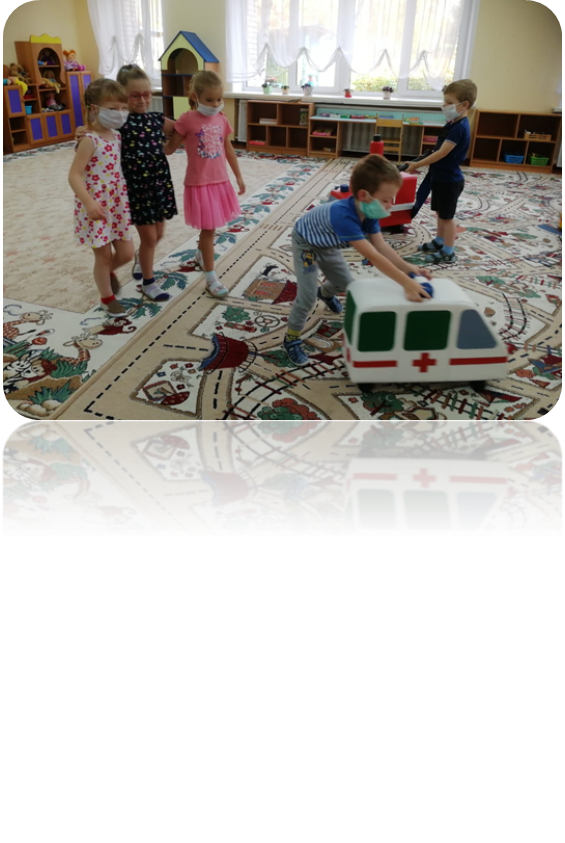 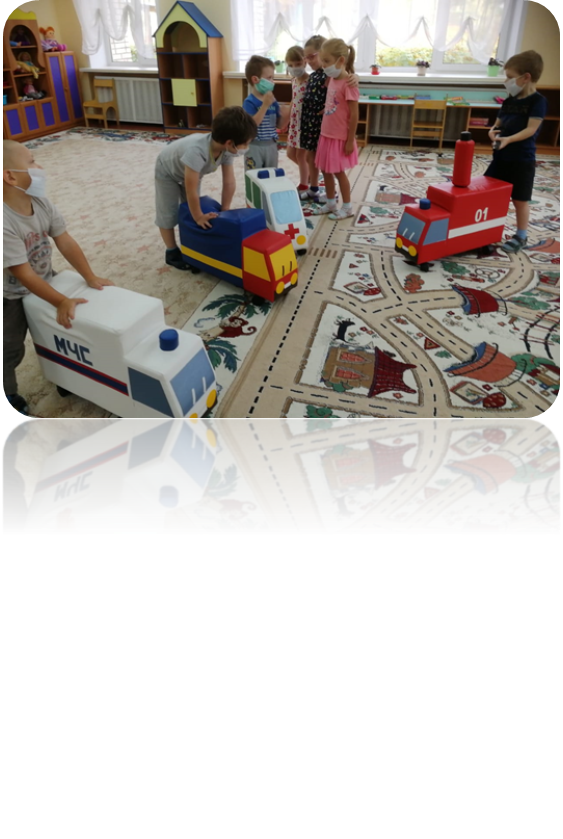 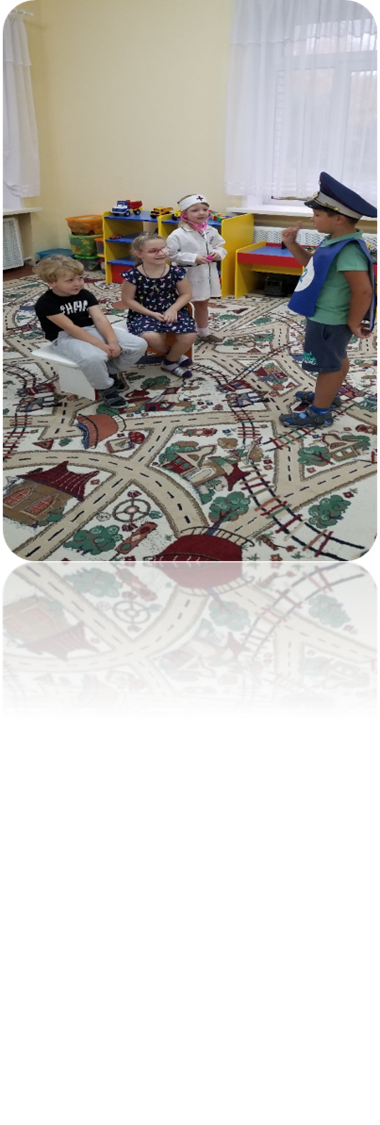 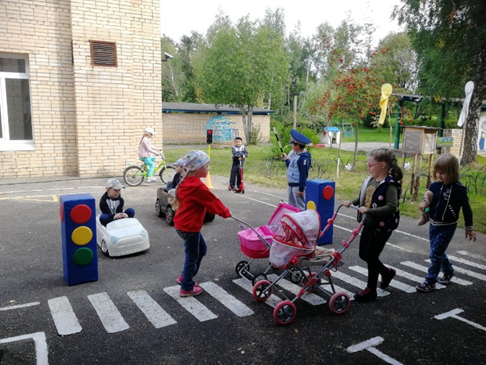 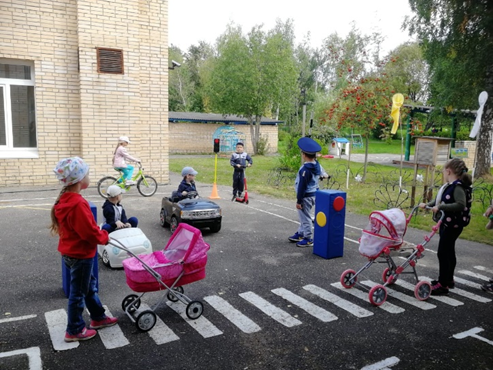 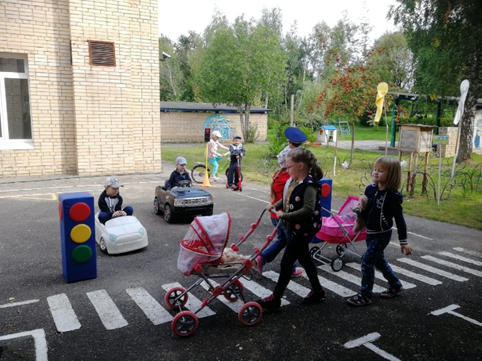 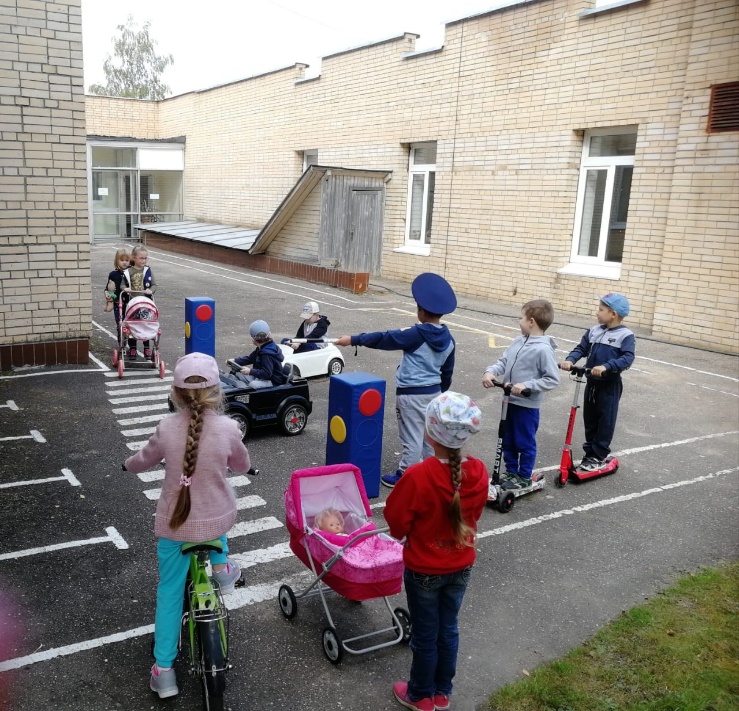 Играли в свободной деятельности, применяя правила дорожного движения
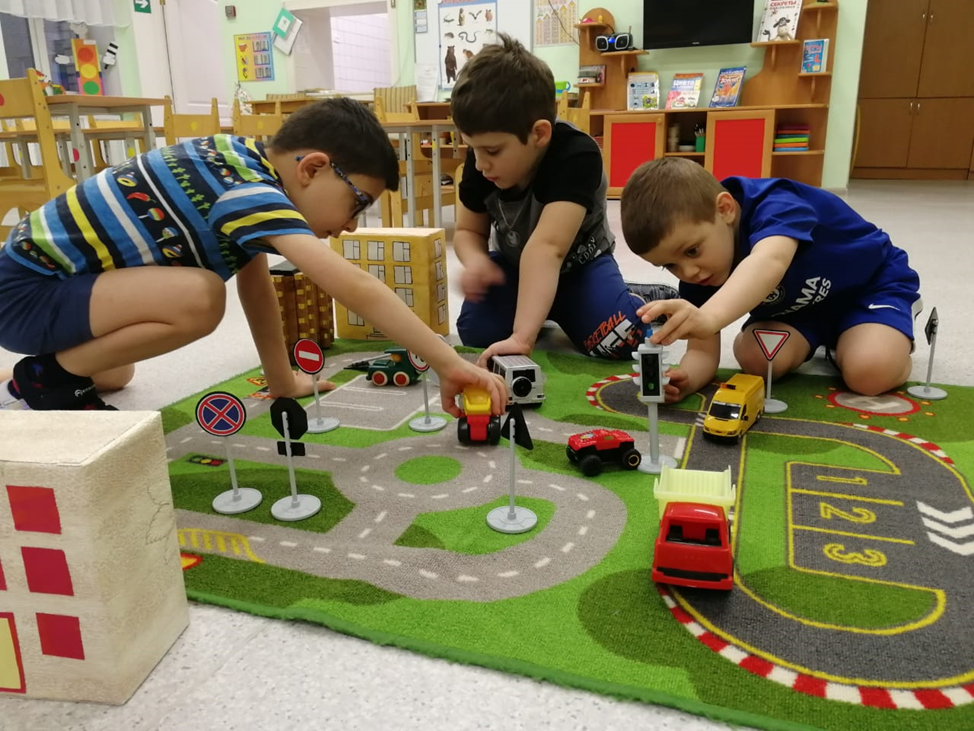 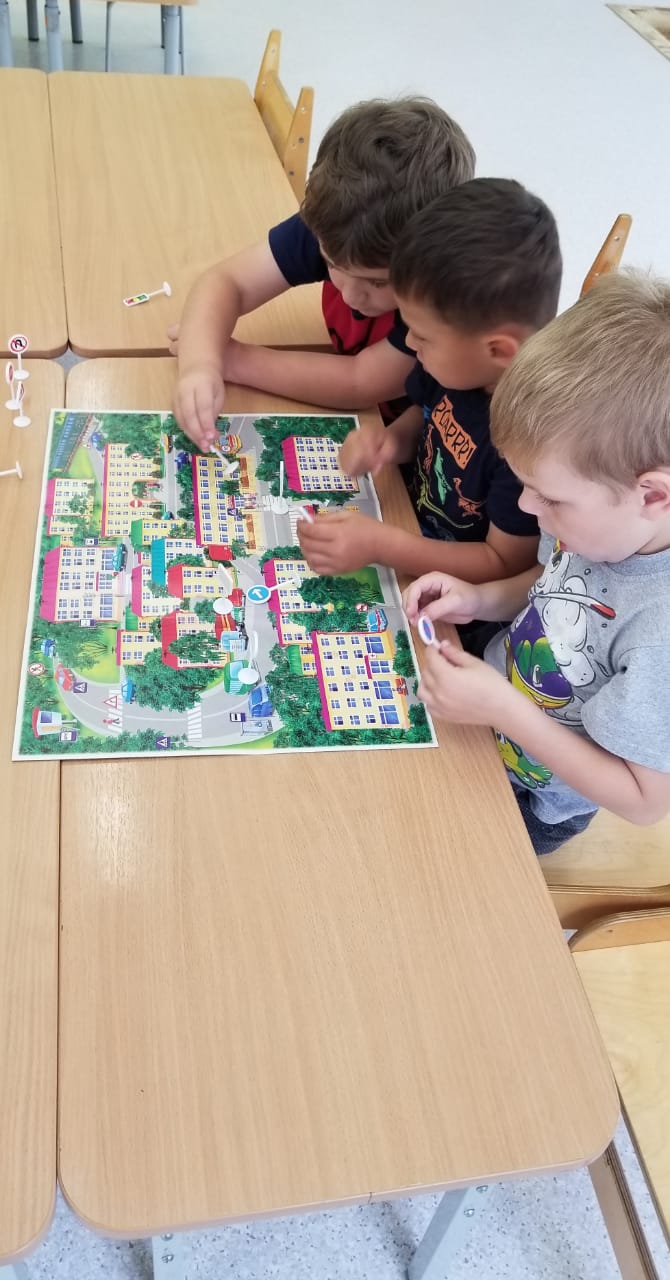 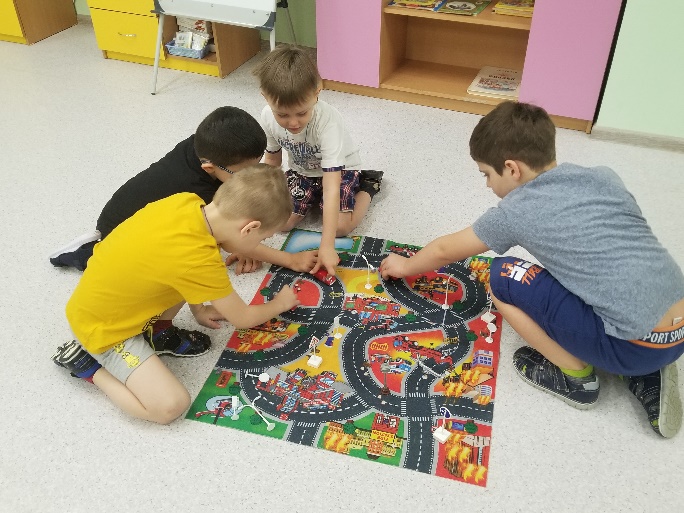 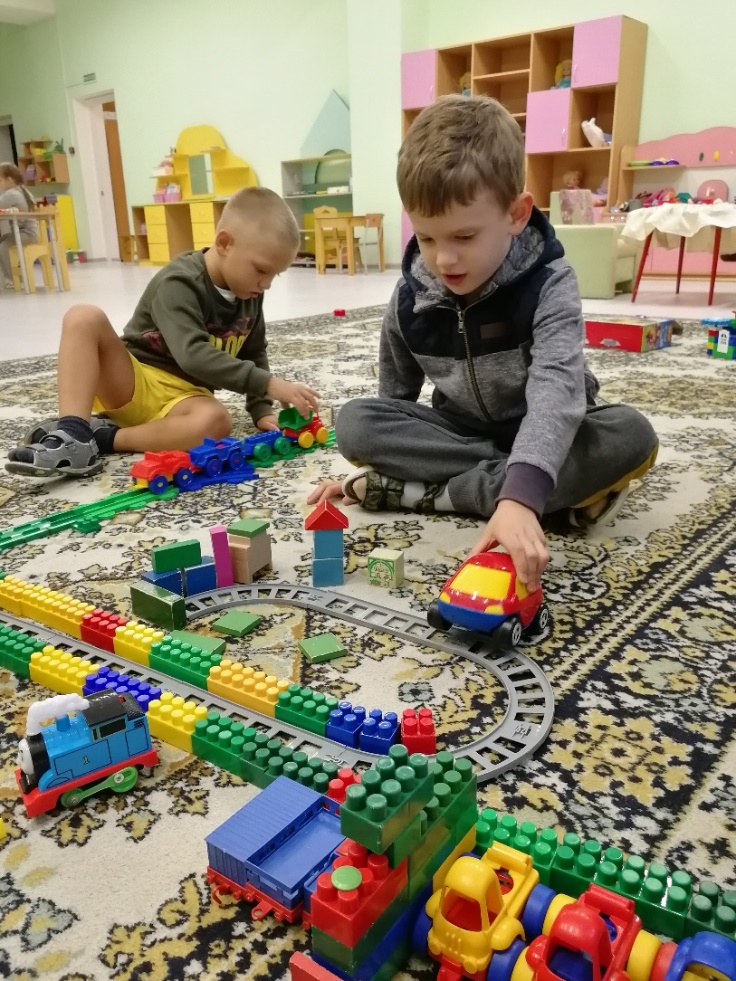 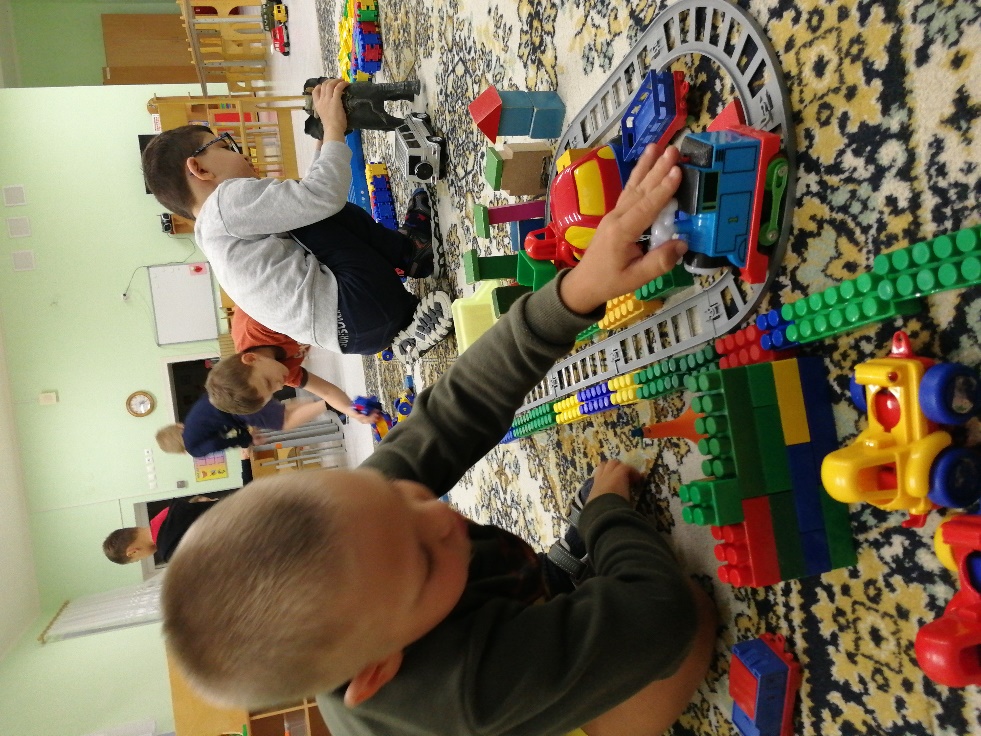 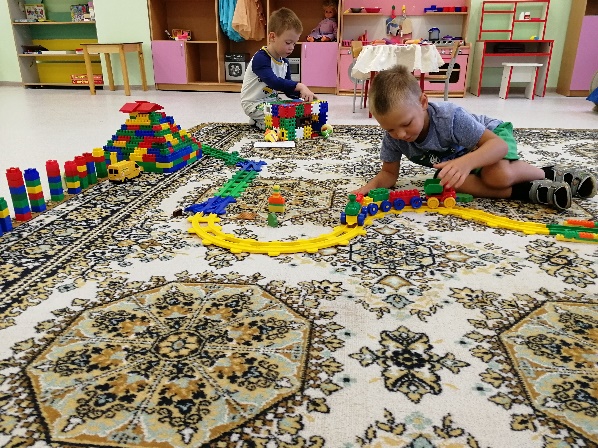 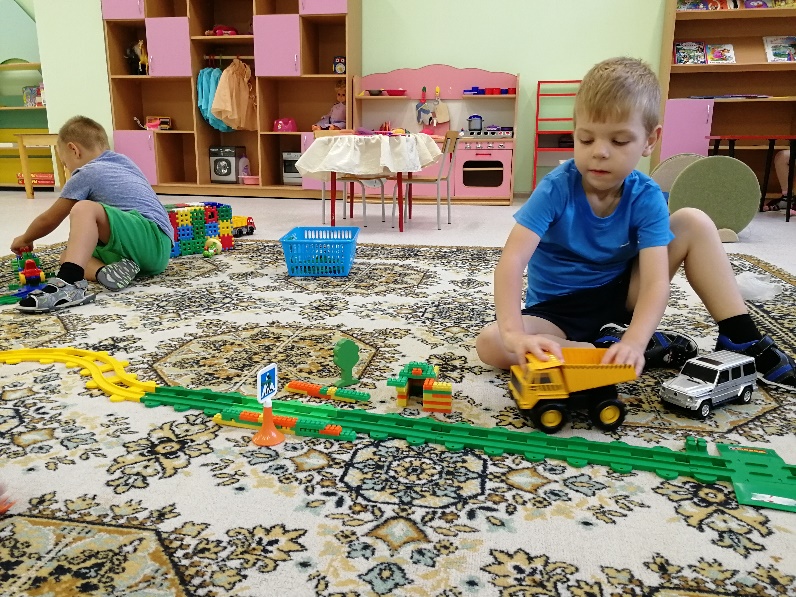 В рамках сотрудничества и работы по преемственности со школой, Юидовцы провели с детьми викторину на знание правил дорожного движения.
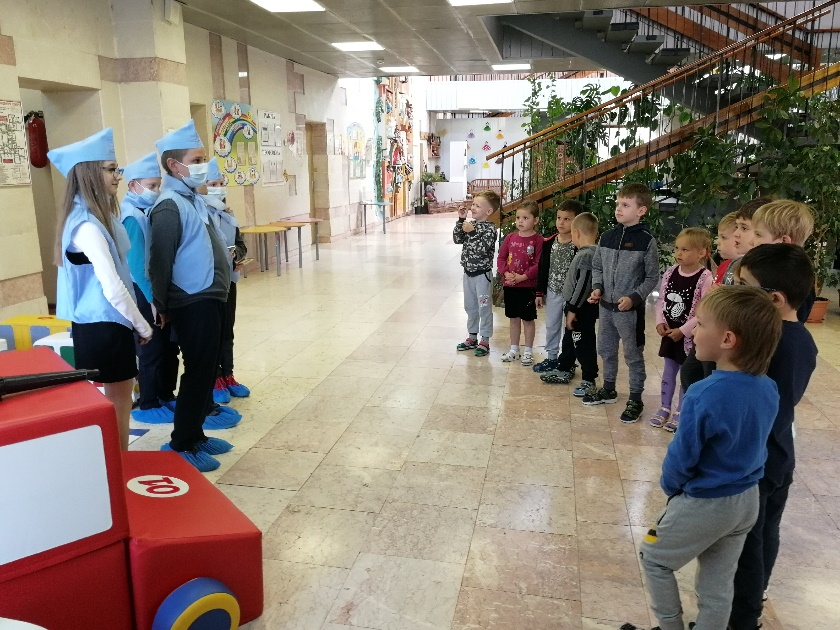 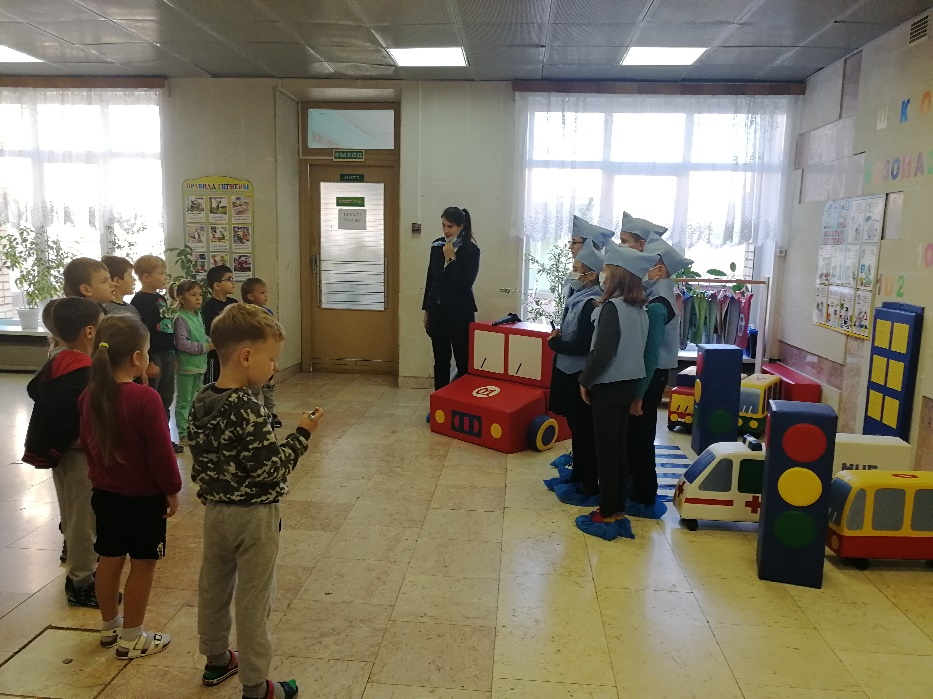 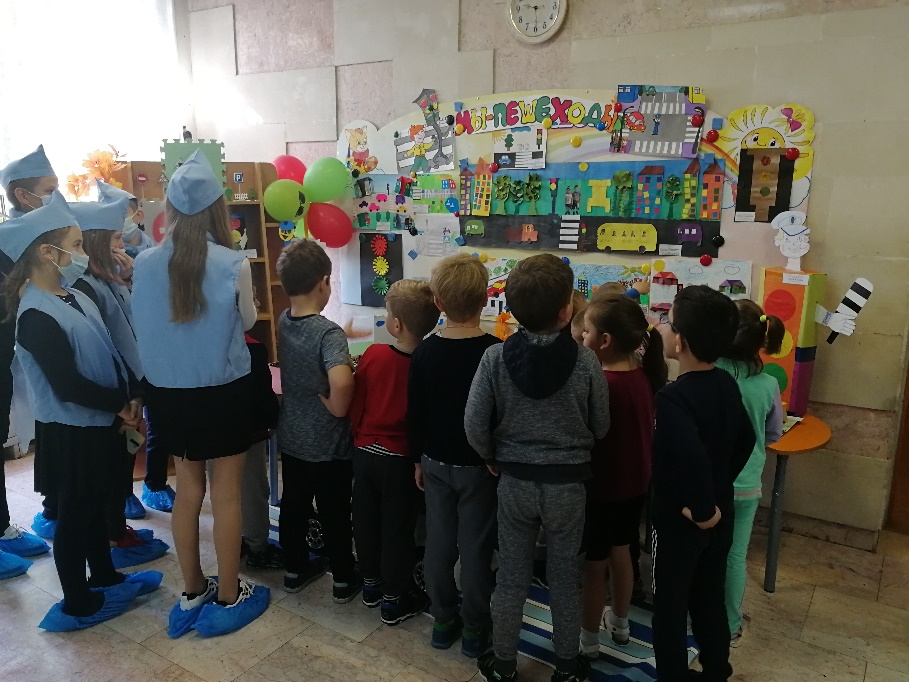 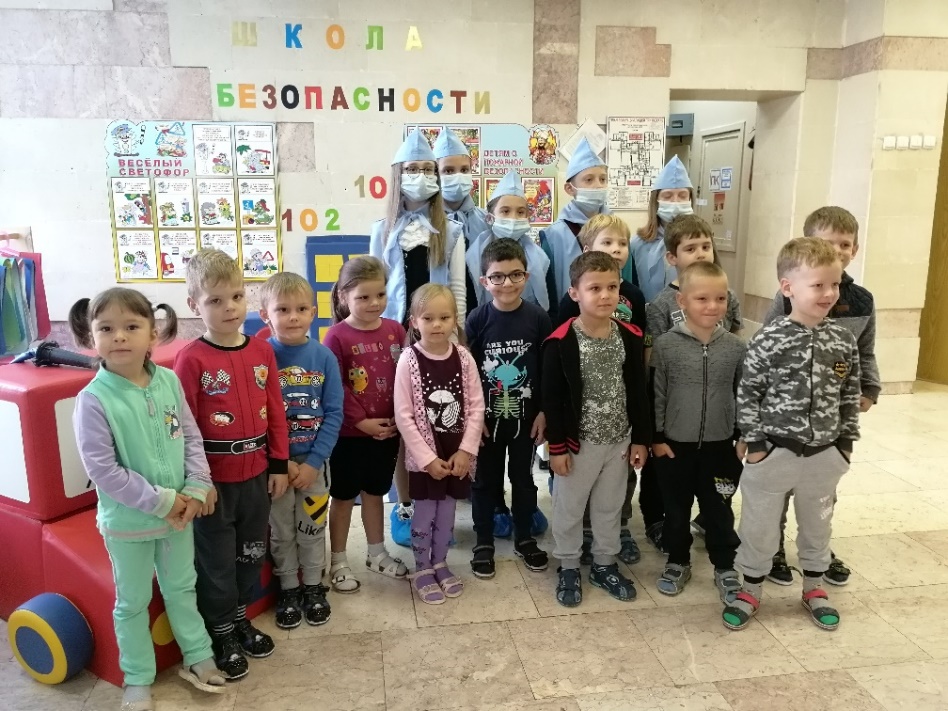 Закрепили знания в продуктивных видах деятельности.
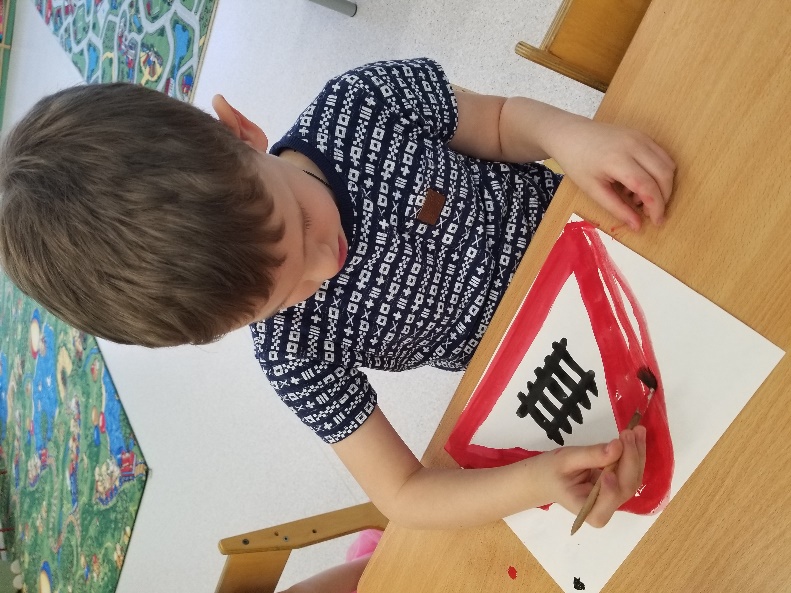 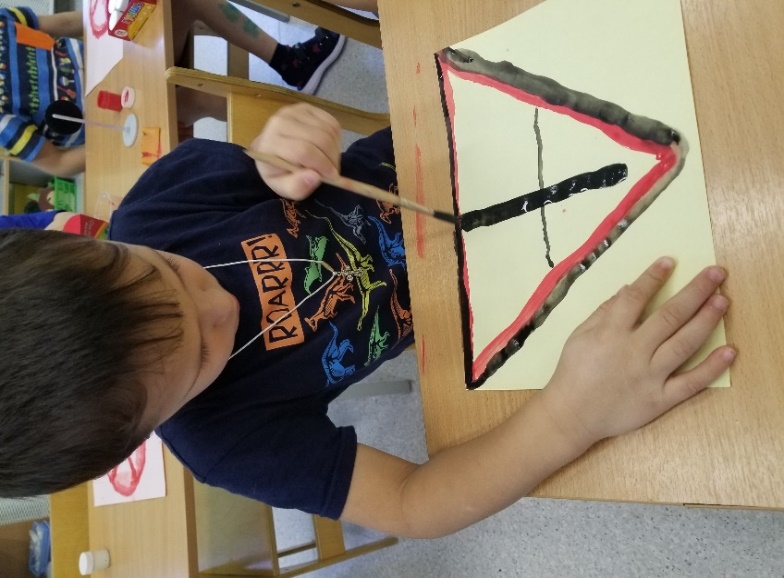 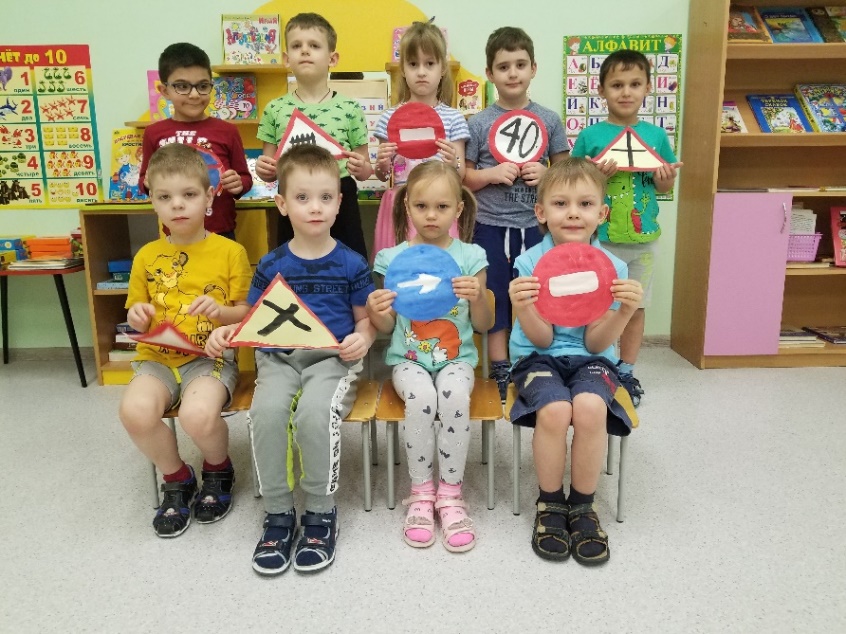 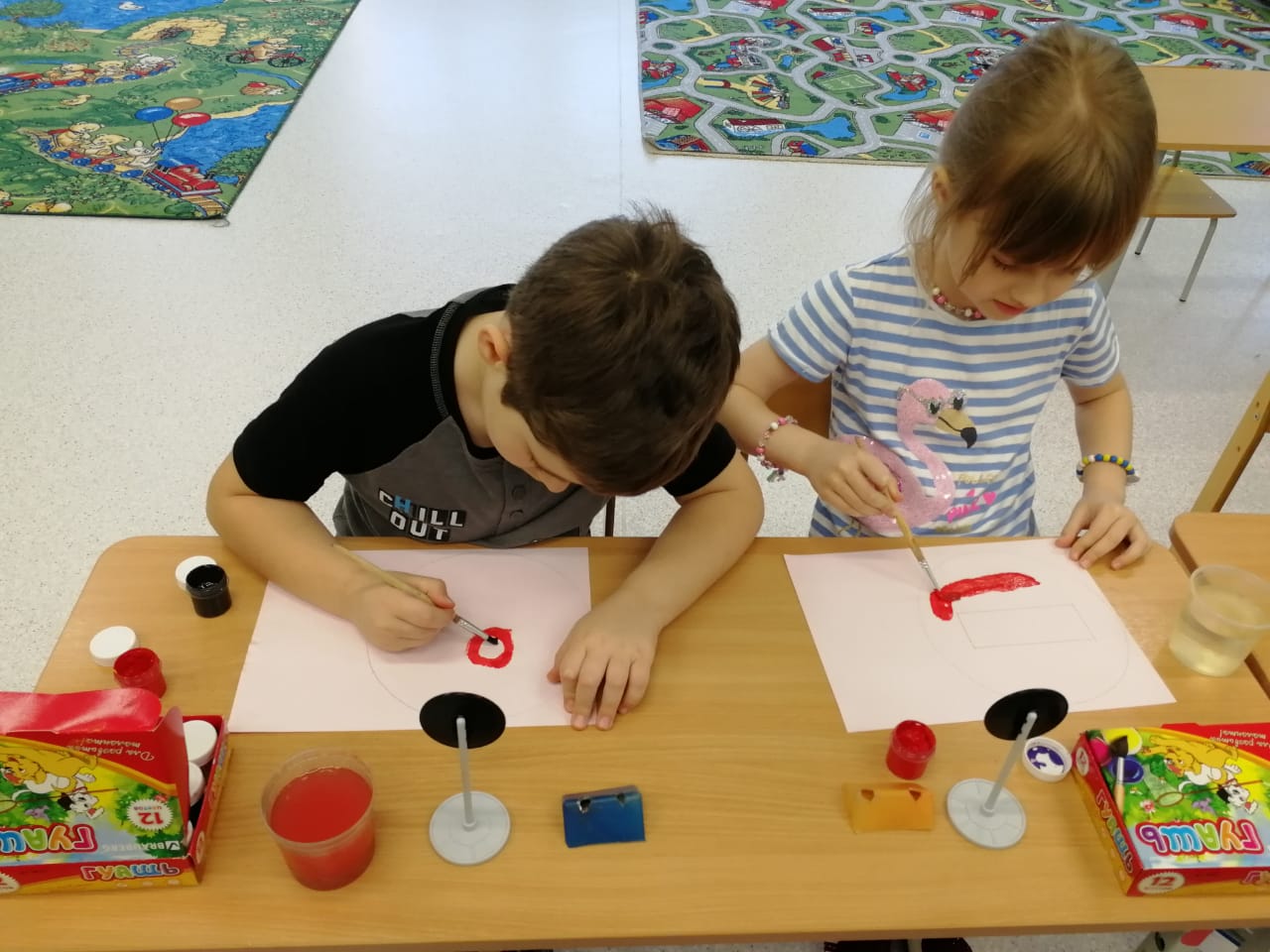 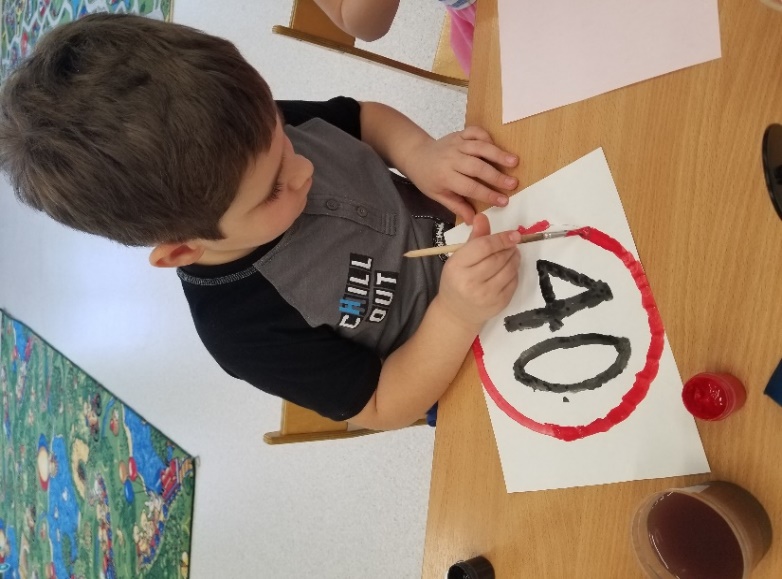 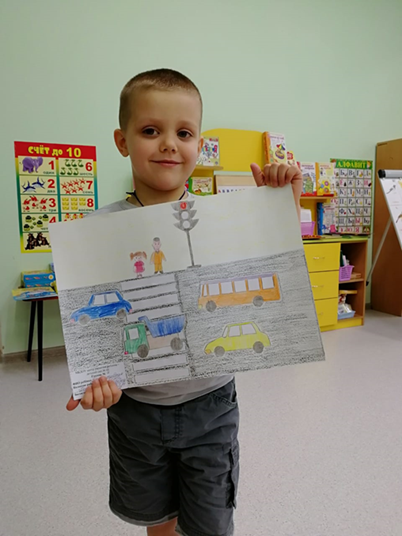 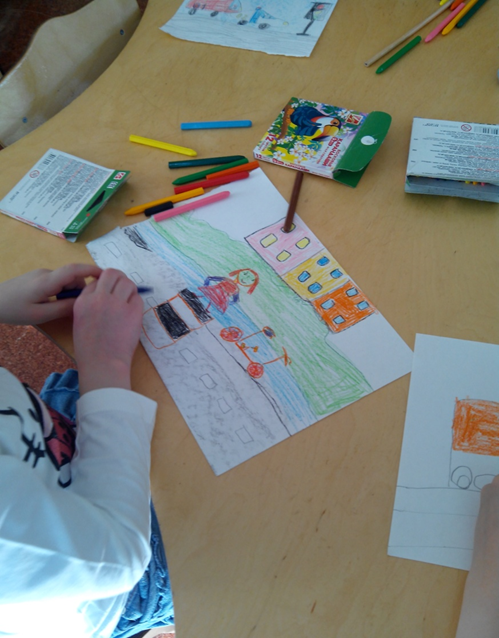 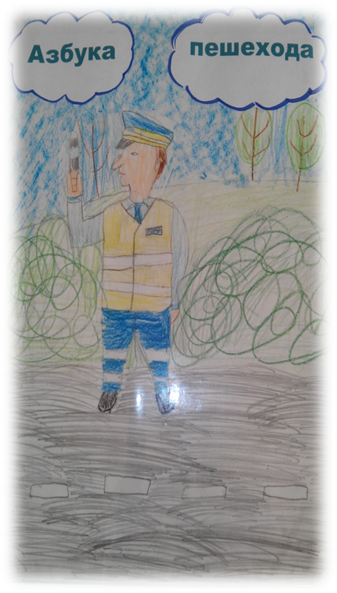 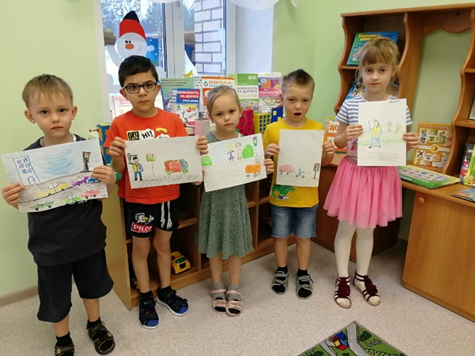 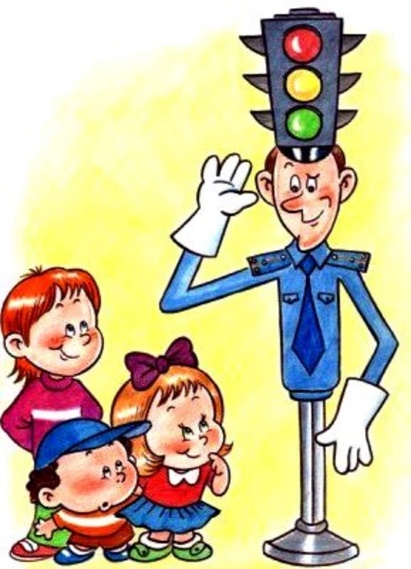 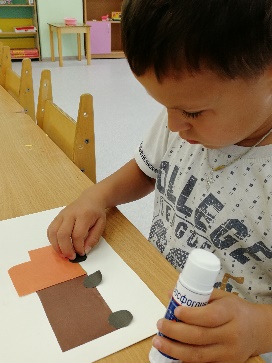 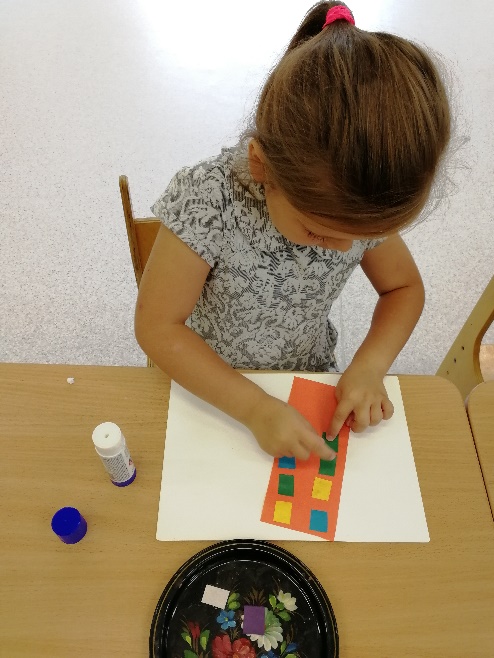 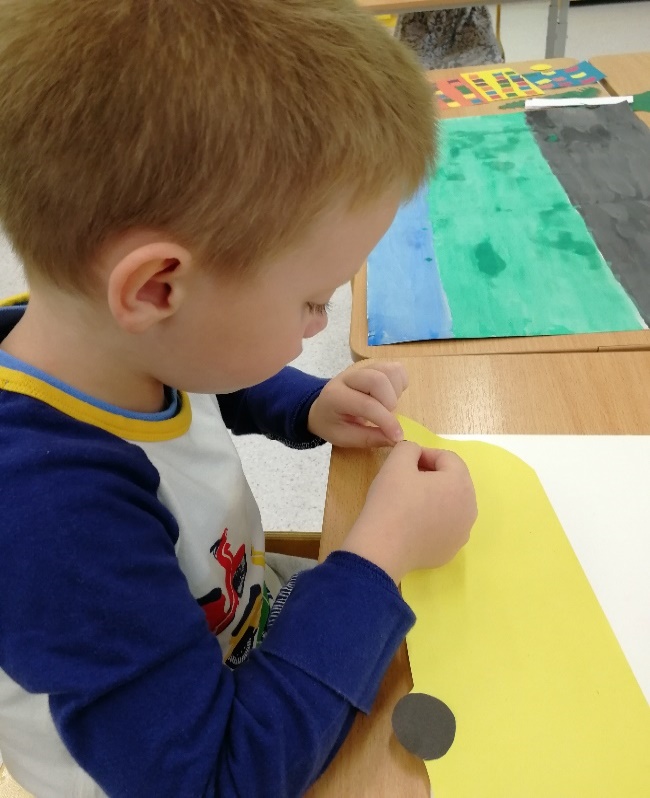 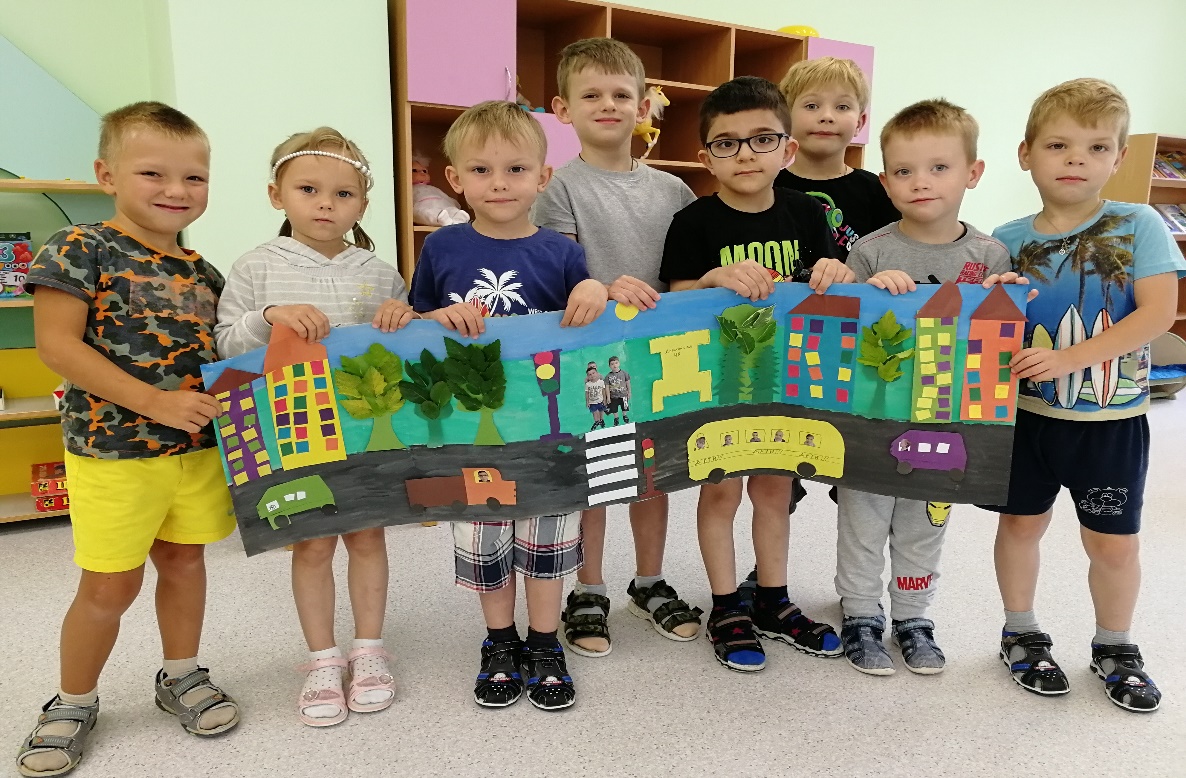 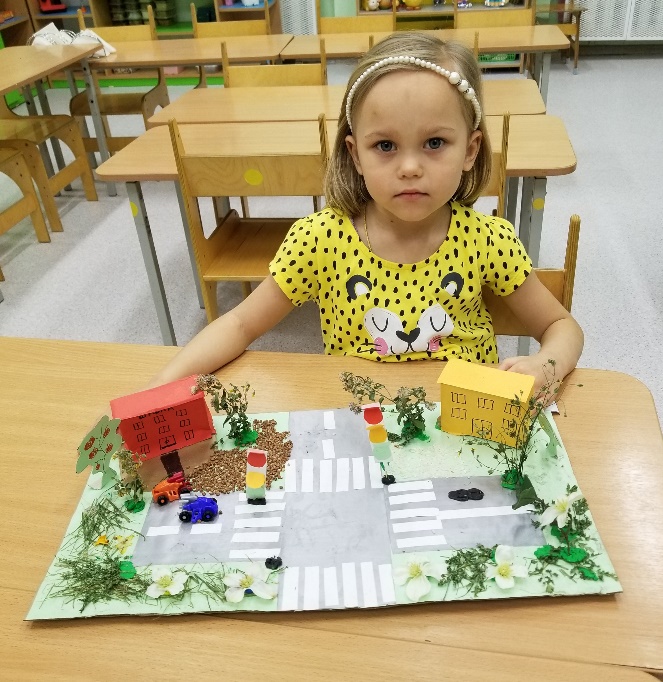 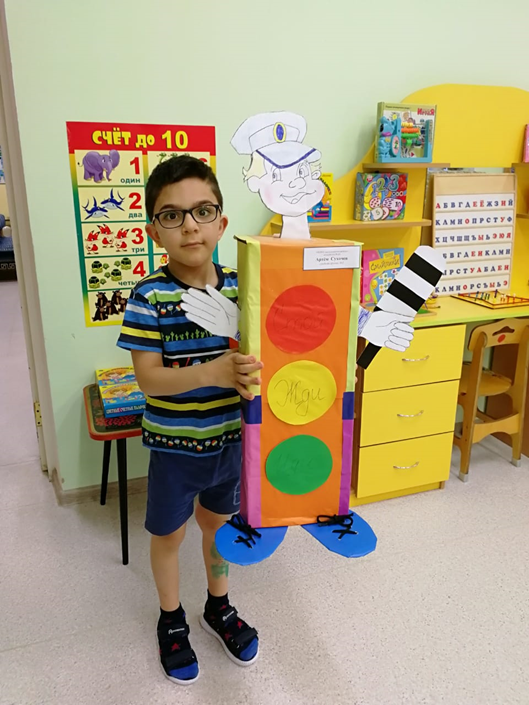 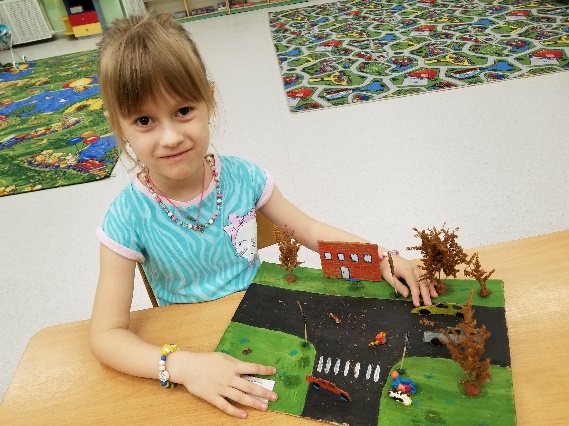 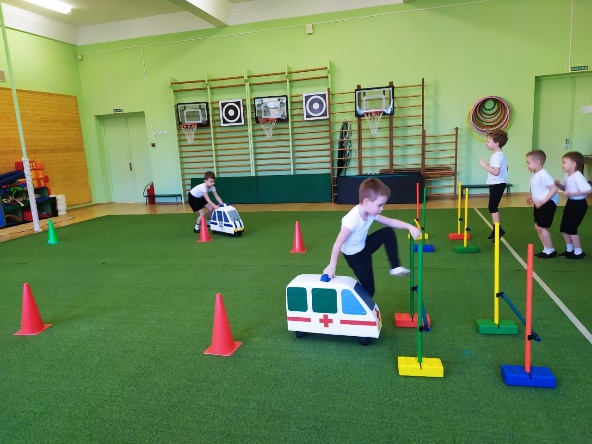 Для закрепления знаний о правилах дорожного движения было проведено развлечение: «Мы спасатели».
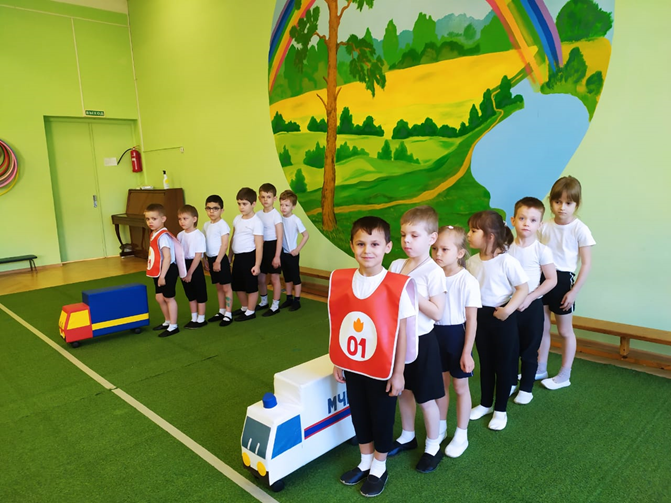 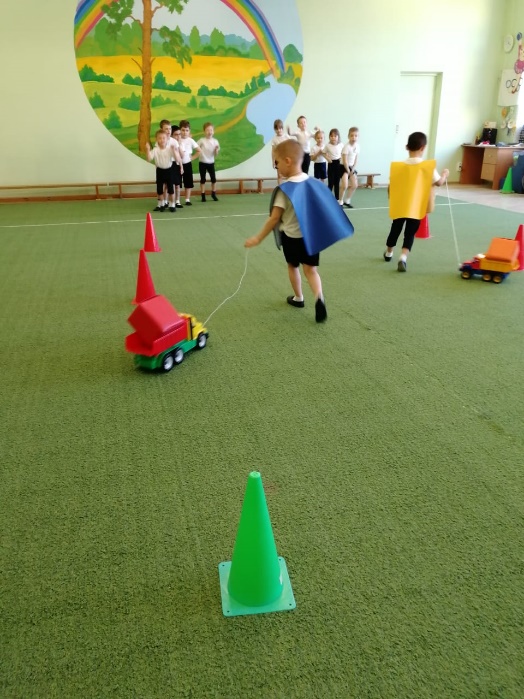 Пожарная
 безопасность
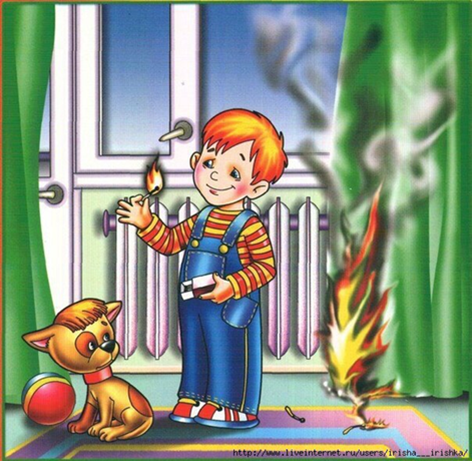 Для ознакомления детей с пожарной безопасностью были проведены беседы: 
«Спички детям не игрушки», «Если начался пожар», «Опасные игры», «Пожарная безопасность». 
Читали художественные произведения: «Кошкин дом», «Машины-спасатели», «Путаница», загадки и стихи по теме.
Смотрели мультфильмы: «Правила поведения при пожаре», «Азбука безопасности», «Кошкин дом».
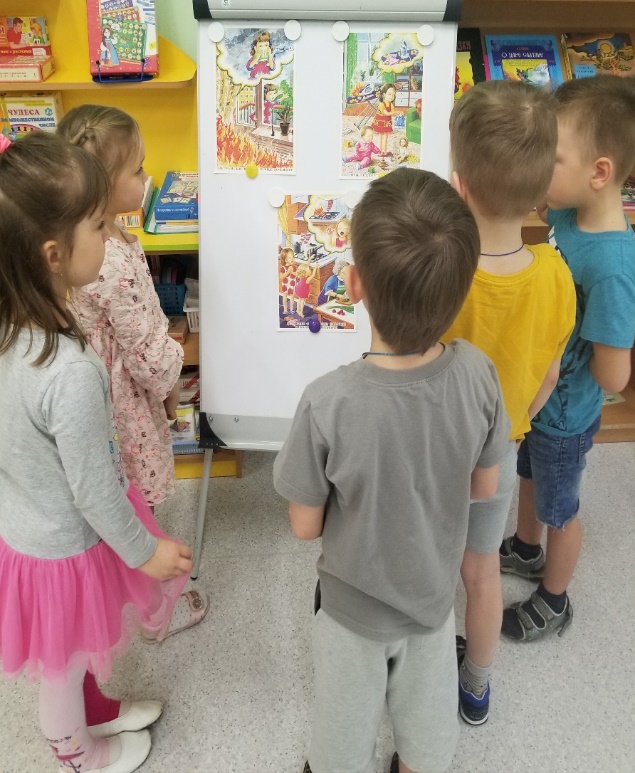 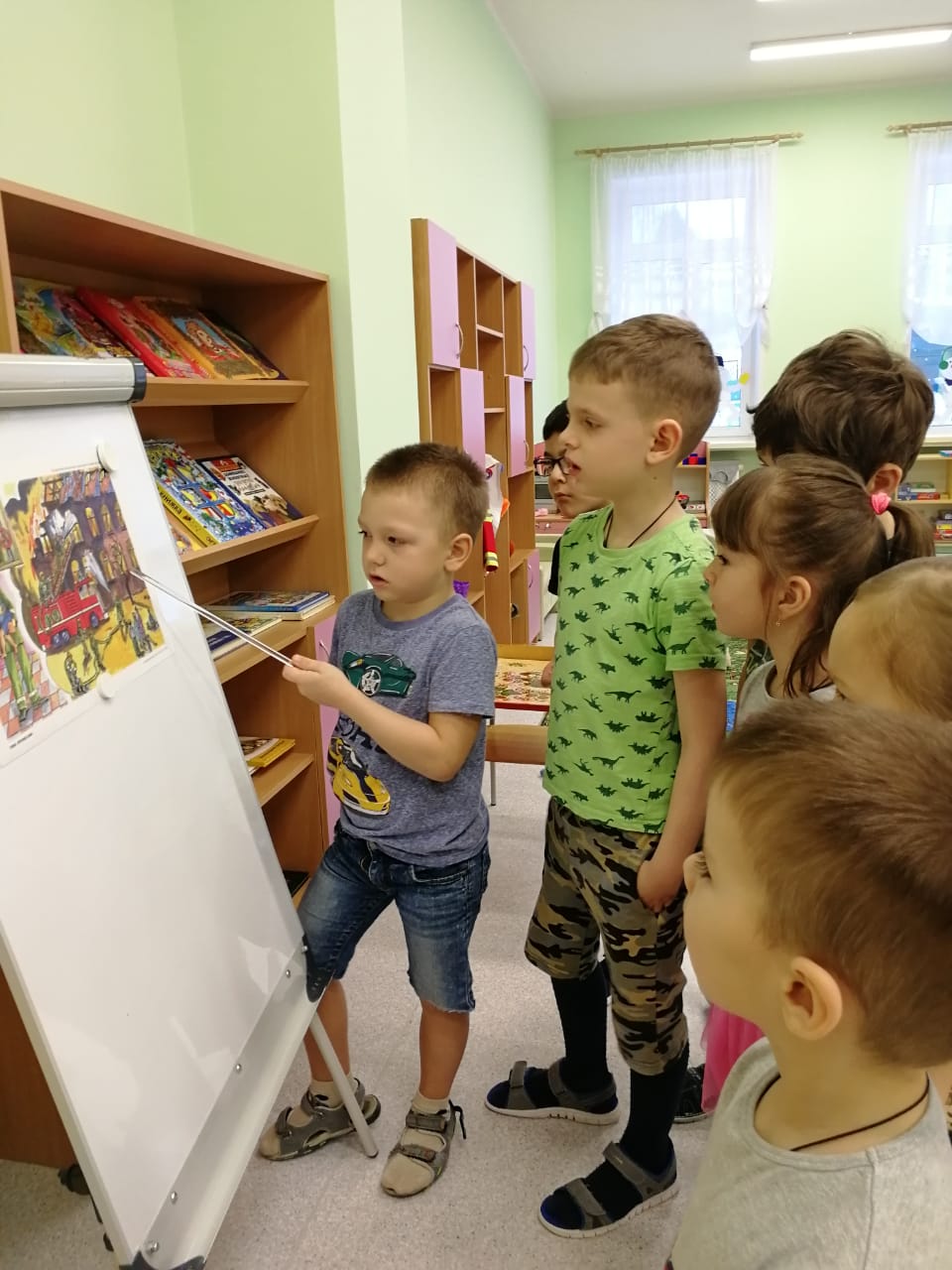 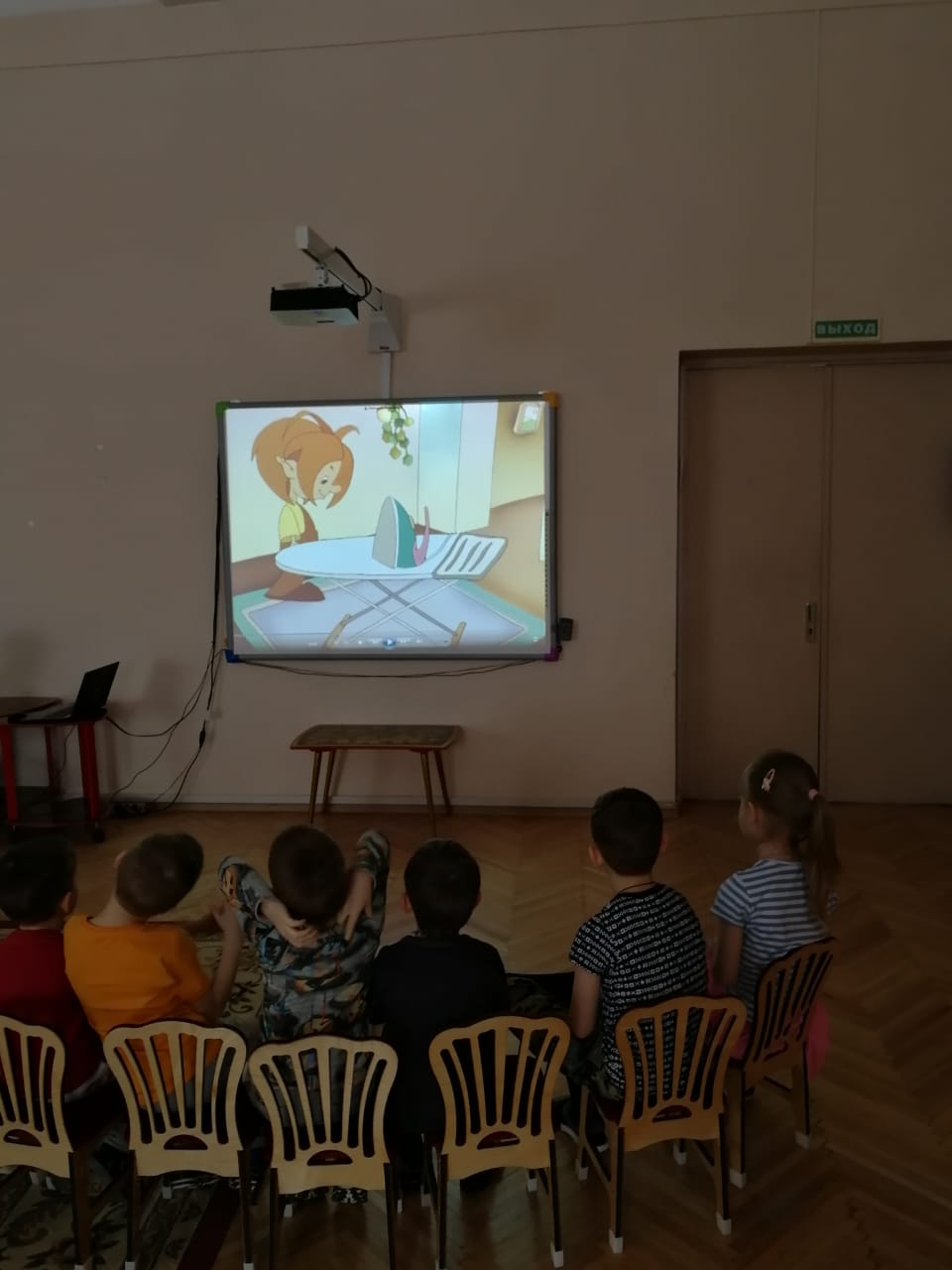 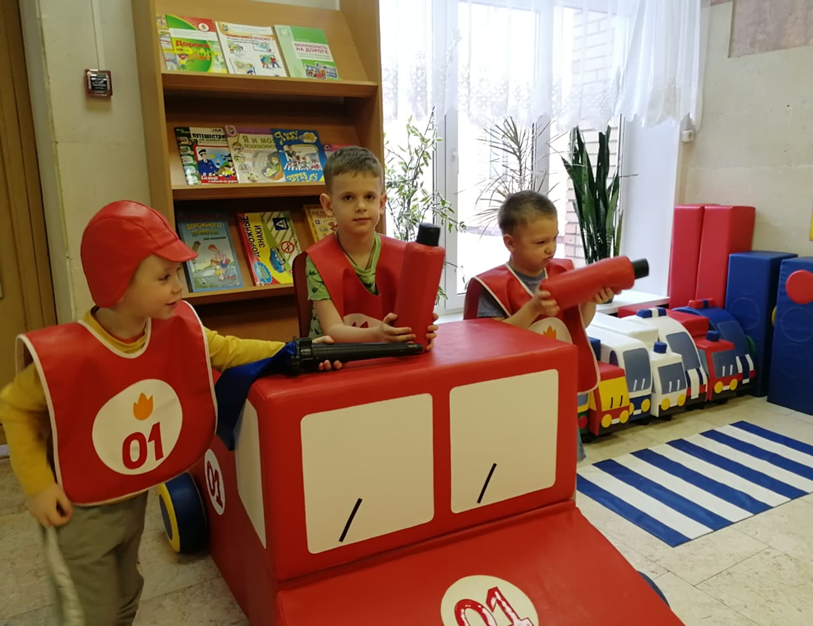 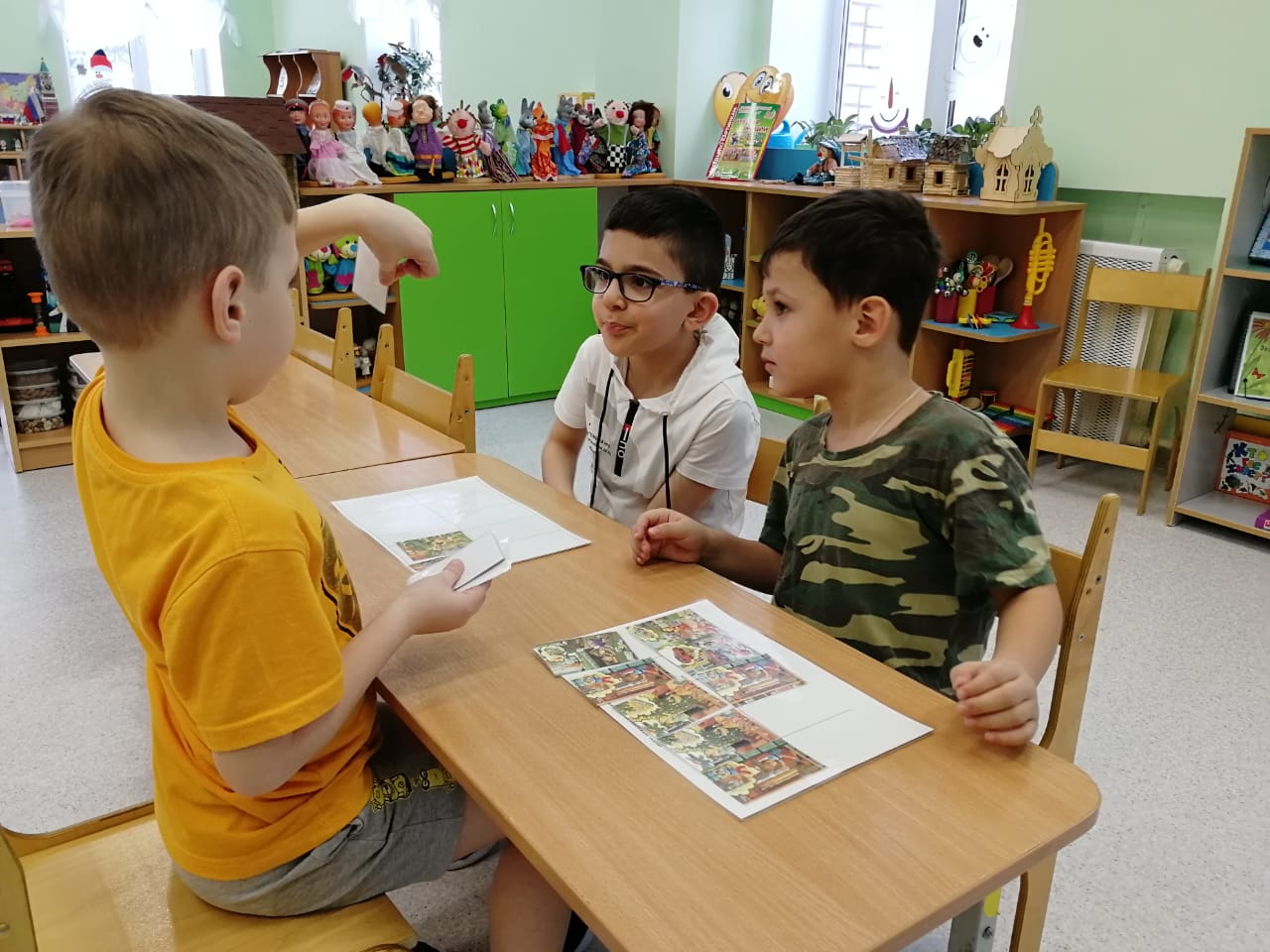 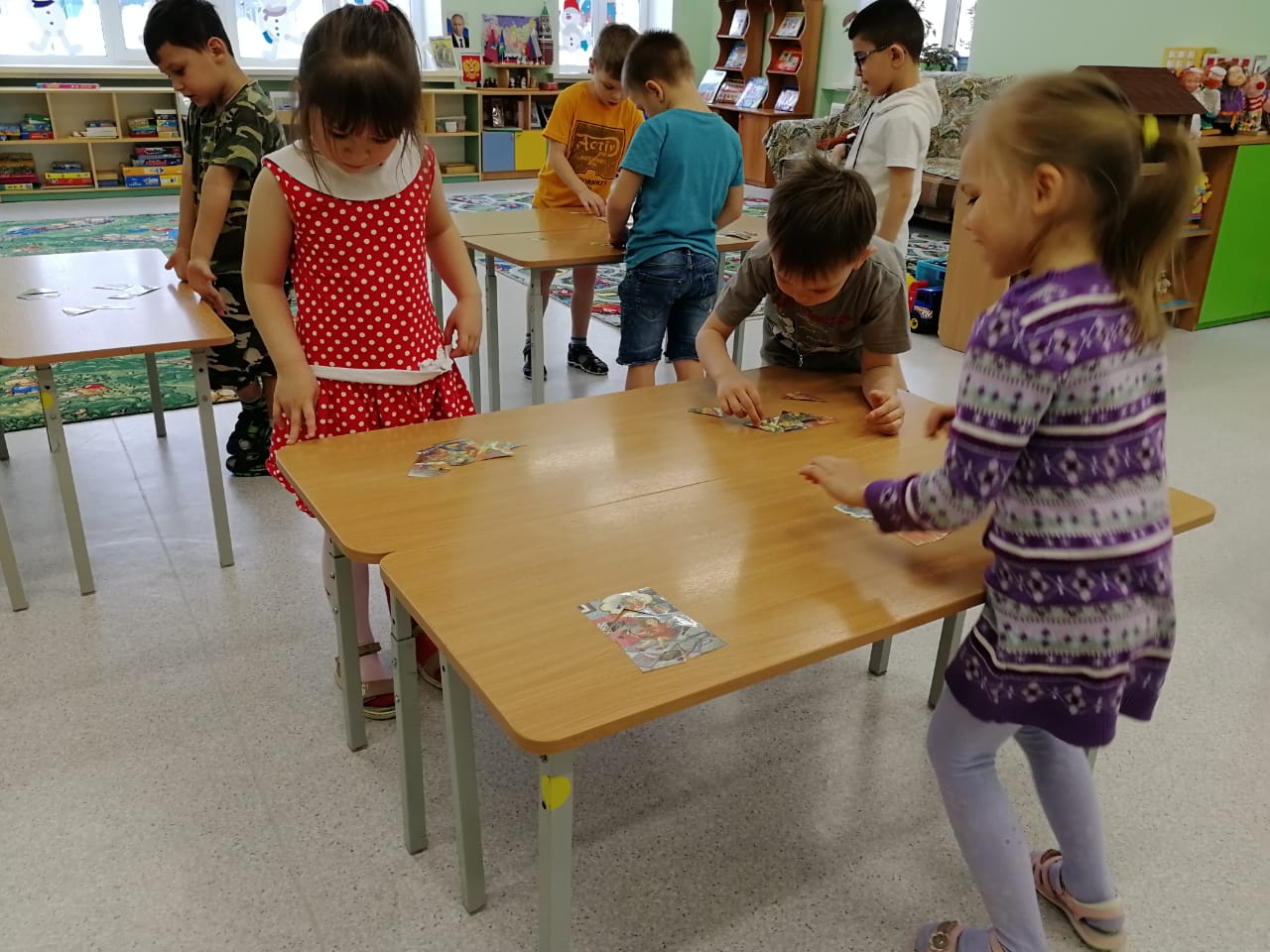 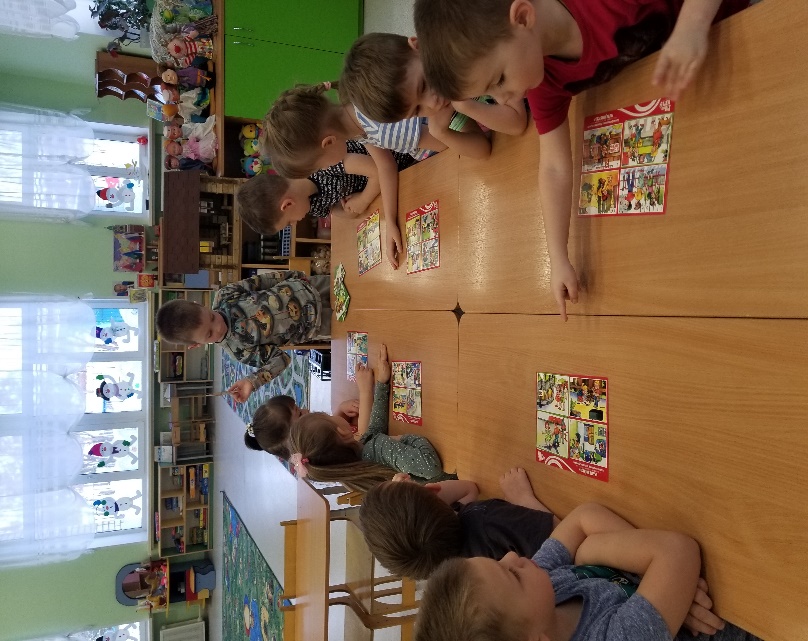 Играли в дидактические и сюжетно-ролевые игры: «Пожарные», «Спасатели», обыгрывали проблемные ситуации.
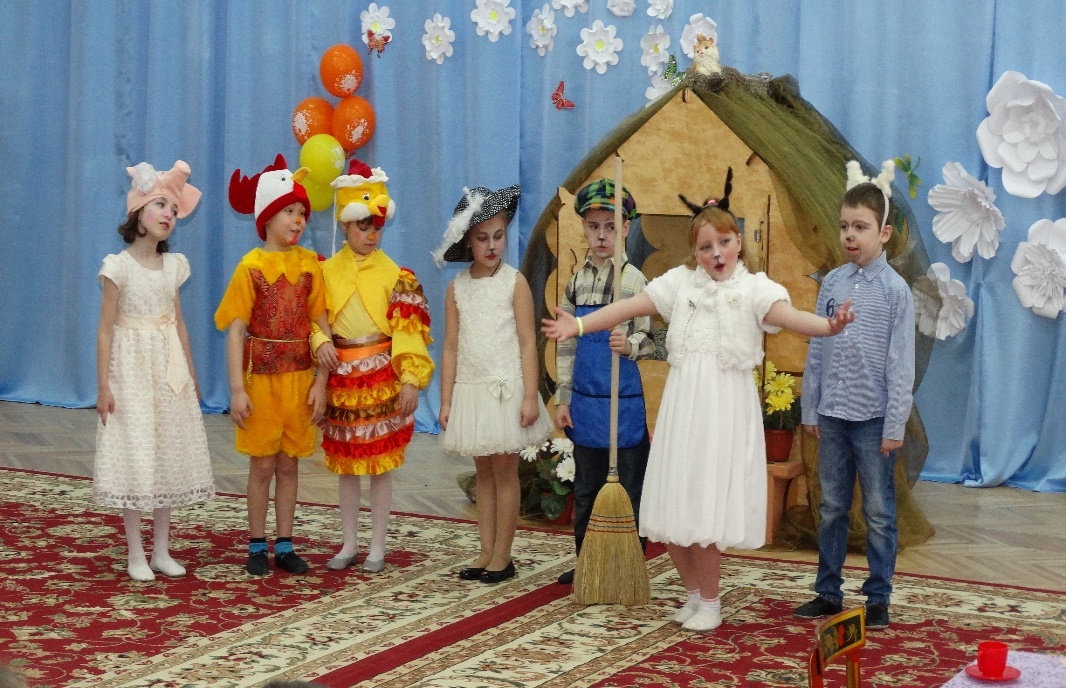 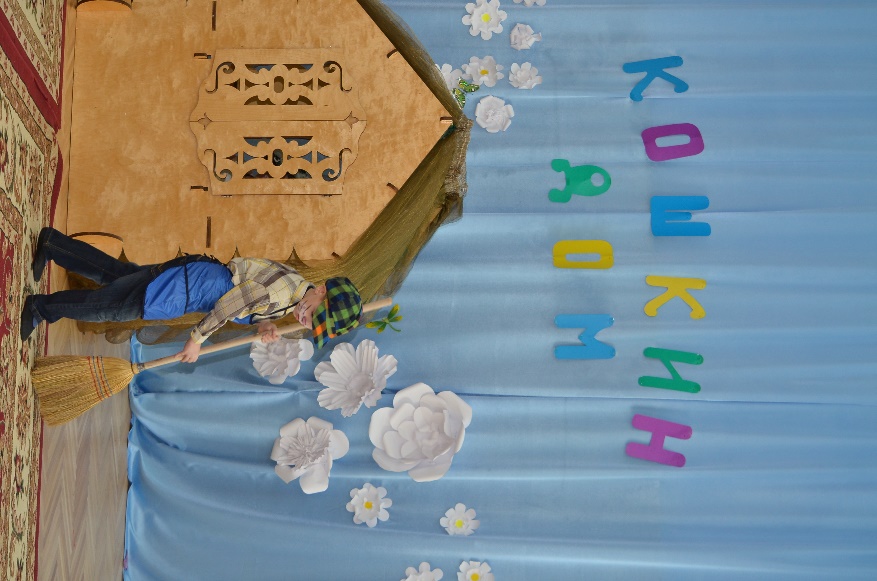 С огромным интересом дети приняли участие в драматизации сказки «Кошкин дом»
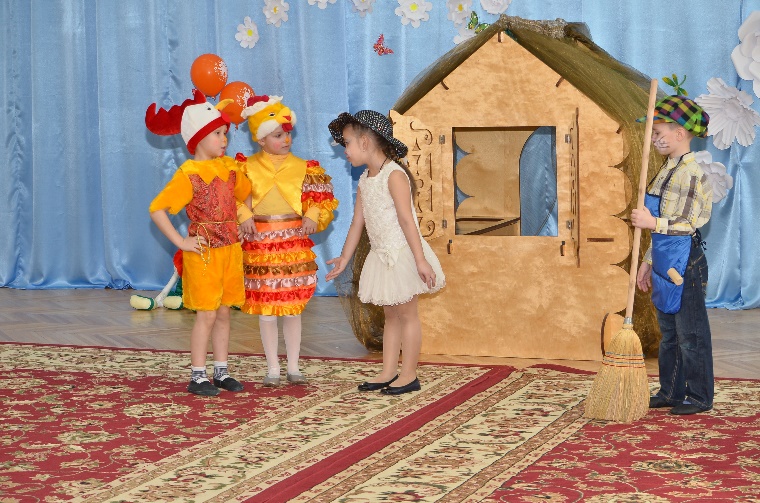 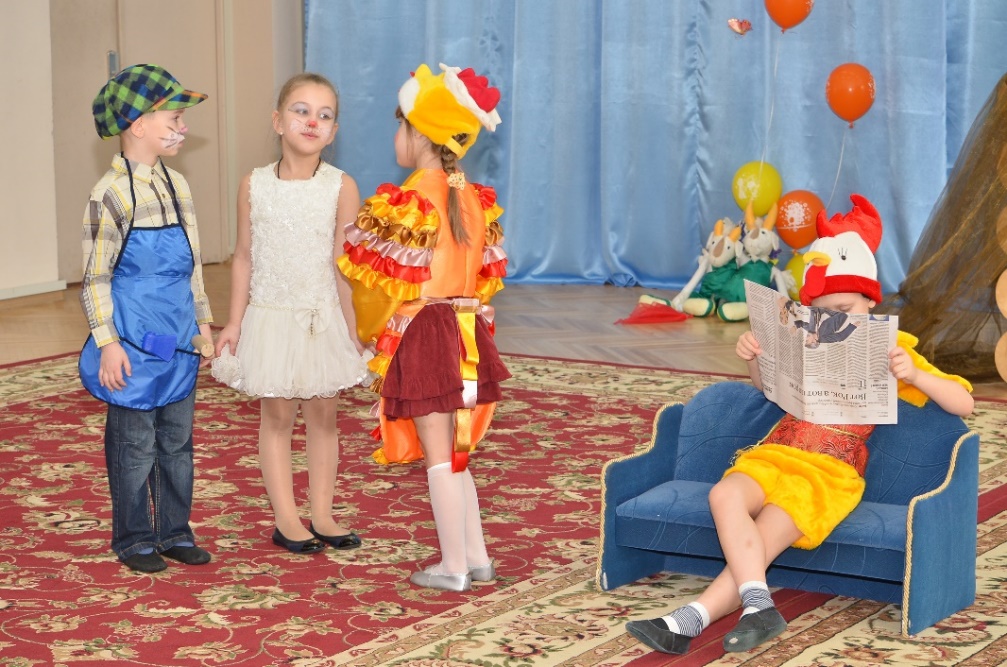 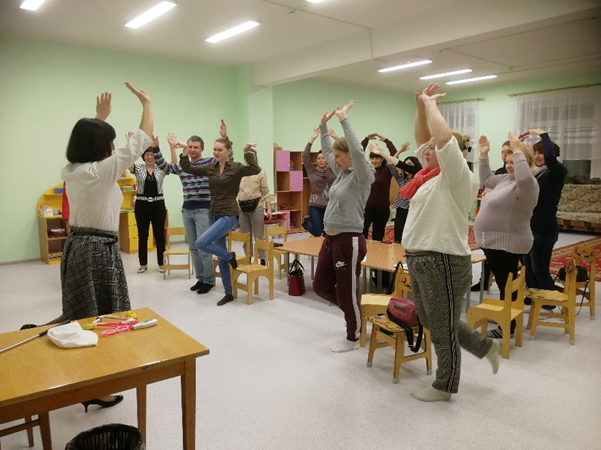 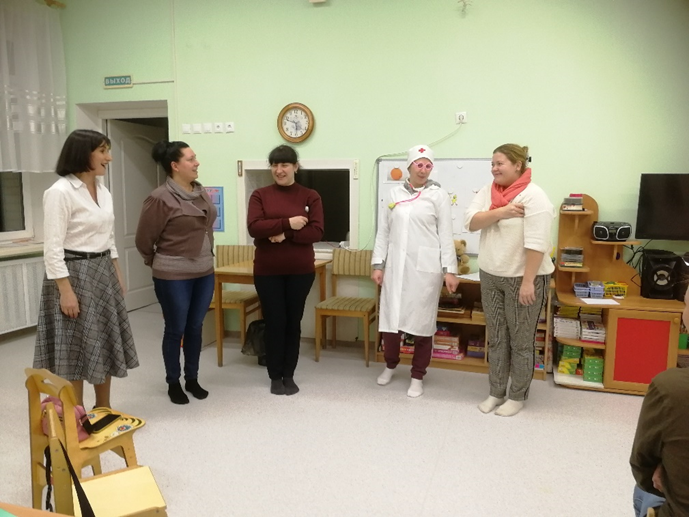 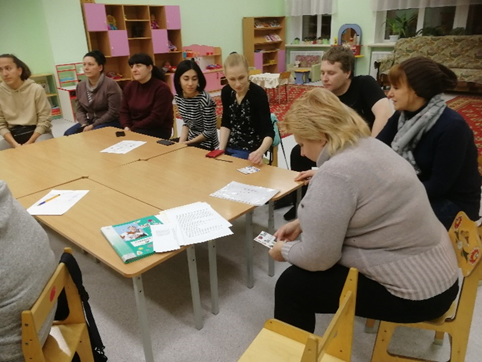 В работе по ознакомлению с правилами безопасности жизнедеятельности большую помощь оказали родители. Они являются активными участниками на протяжении всей работы. 
С их помощью были изготовлены различные атрибуты для игр, макеты зданий, работы на выставки, а также родители проводили дома беседы с детьми по правилам безопасности жизнедеятельности.
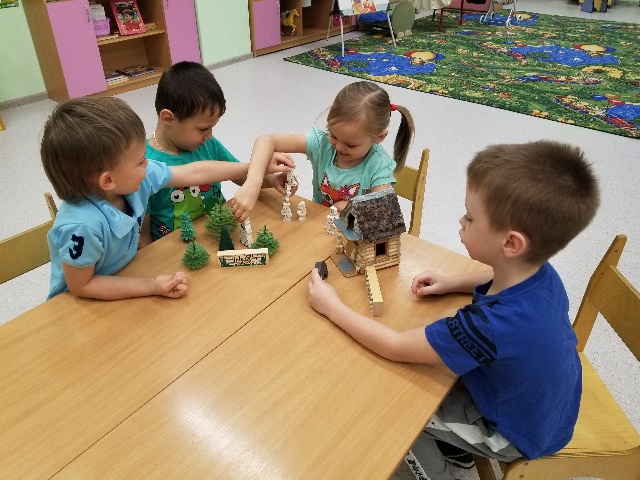 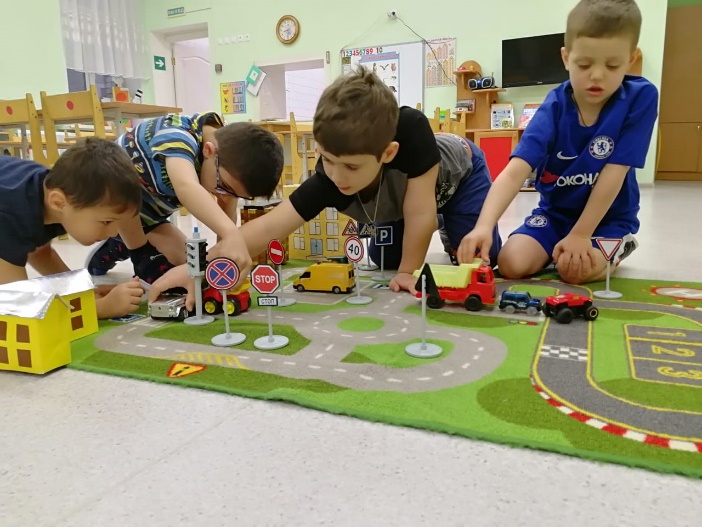 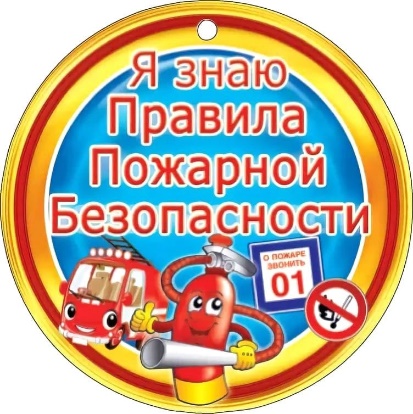 В процессе работы дети приобрели элементарные представления об опасных для человека ситуациях и способах поведения в них: о правилах безопасного поведения в природе, о правилах дорожного движения, об обращении с бытовыми предметами, о возможных контактах с незнакомыми людьми на улице и др.
  Дети познакомились с правилами дорожного движения, правилами передвижения пешеходов и велосипедистов.
  Дети узнали номера телефонов экстренных служб; закрепили с детьми знания своей фамилии, имя отчество отца, матери, домашний адрес.
  Дети освоили правила безопасного поведения во время игр в разное время года (купание в водоемах, катание на велосипеде, на санках, лыжах и др.).
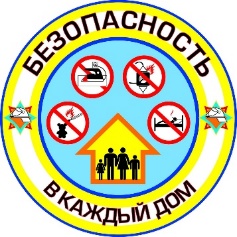 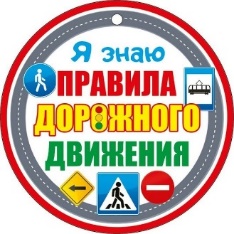 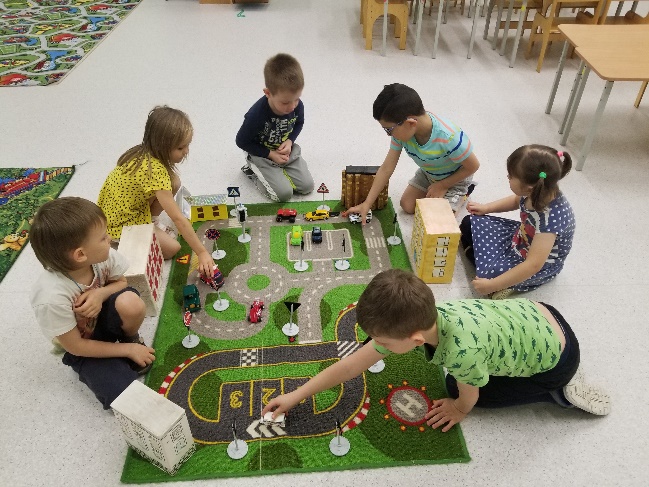 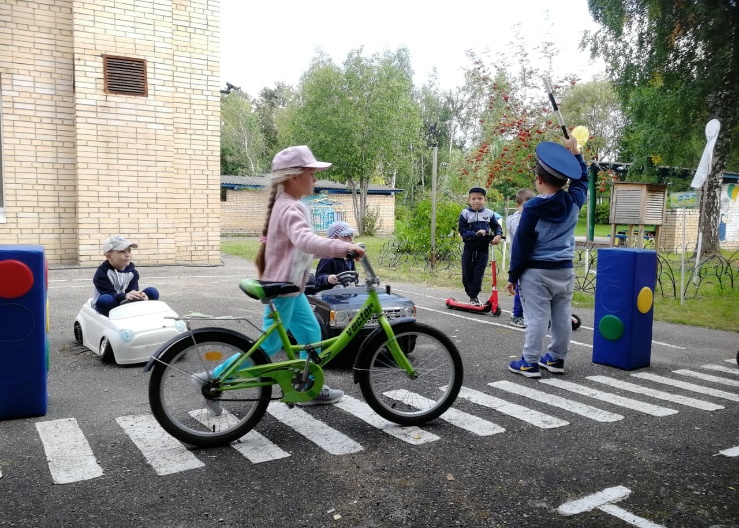 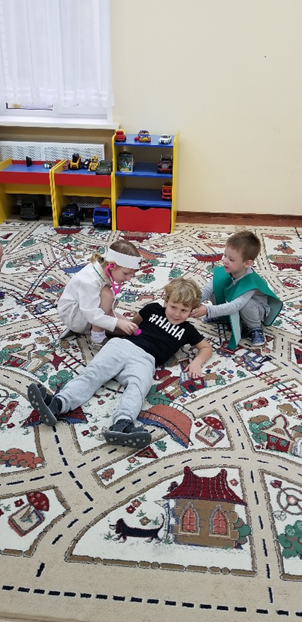 Но работа не закончена, она продолжается.

СПАСИБО ЗА ВНИМАНИЕ
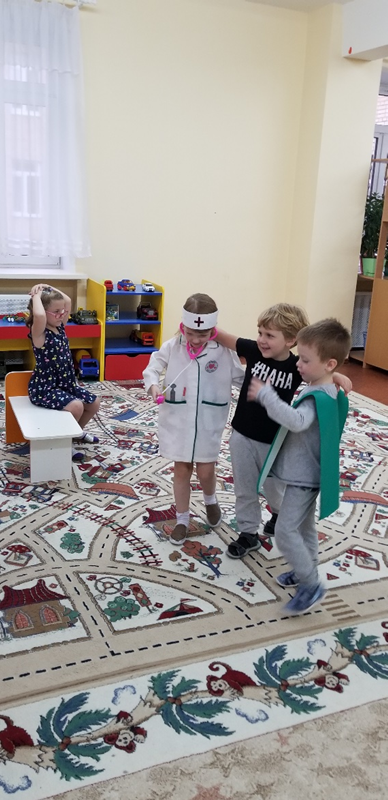 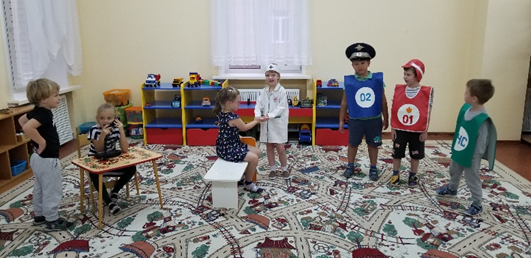 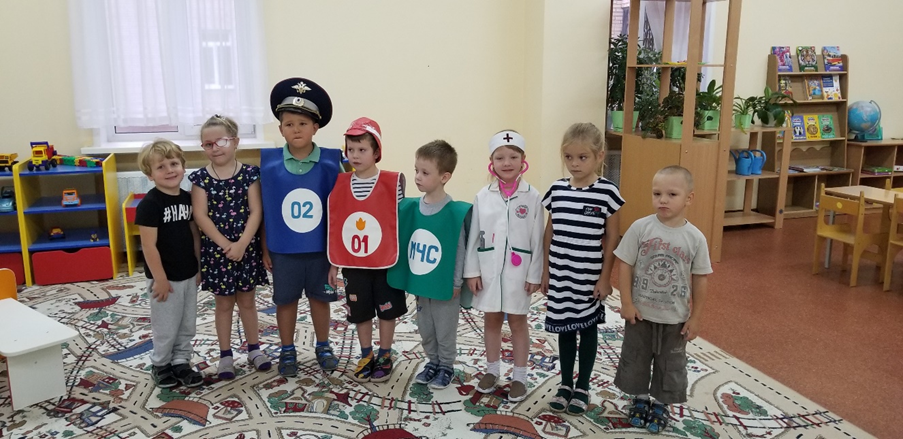